M A N A G E M E N T   A C A D E M Y® 		SAVOIR-FAIRE
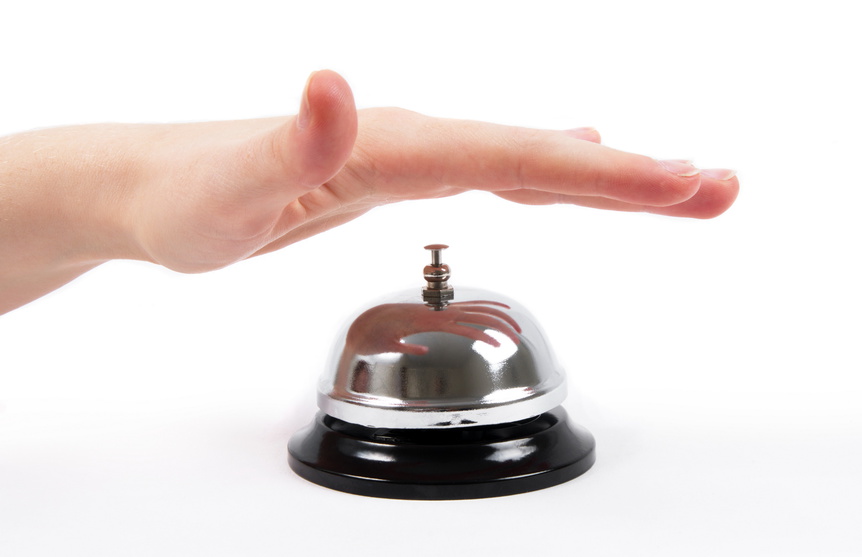 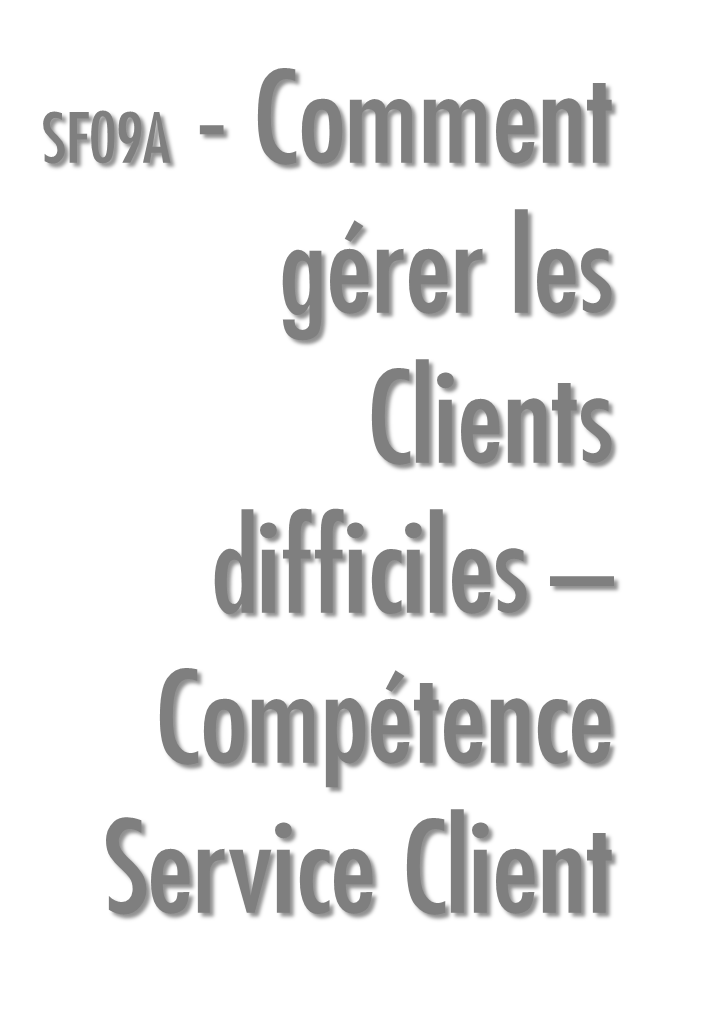 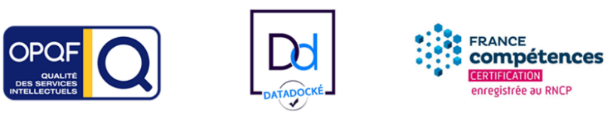 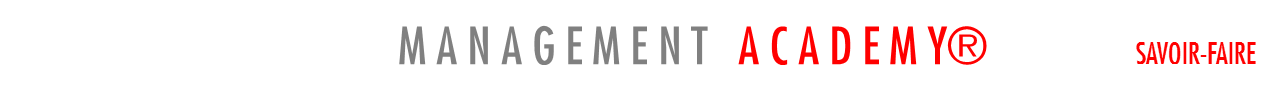 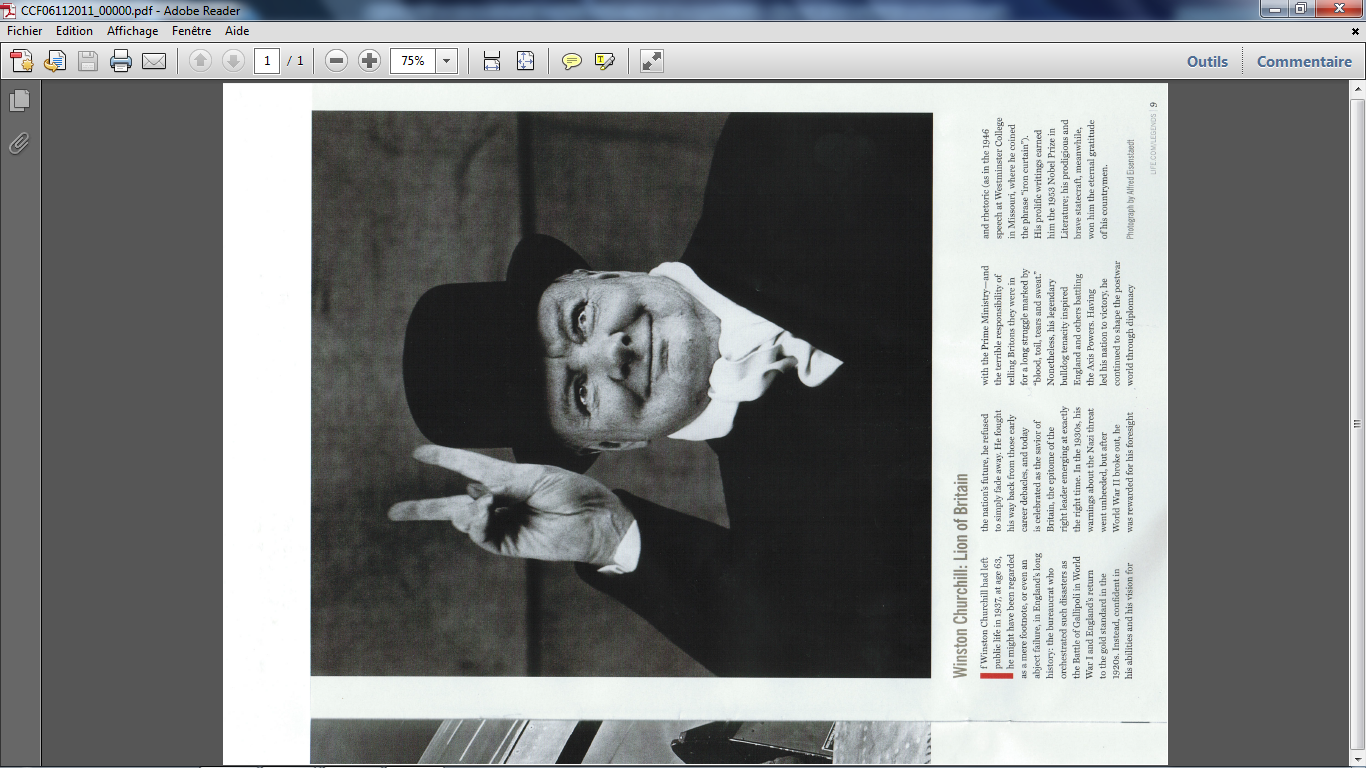 “Un pessimiste voit la difficulté dans chaque opportunité; un optimiste voit l’opportunité dans chaque difficulté.”          			- Winston Churchill
Life Magazine –
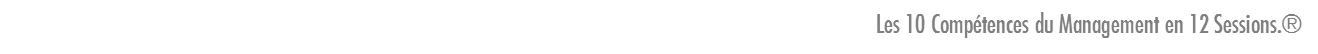 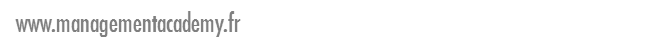 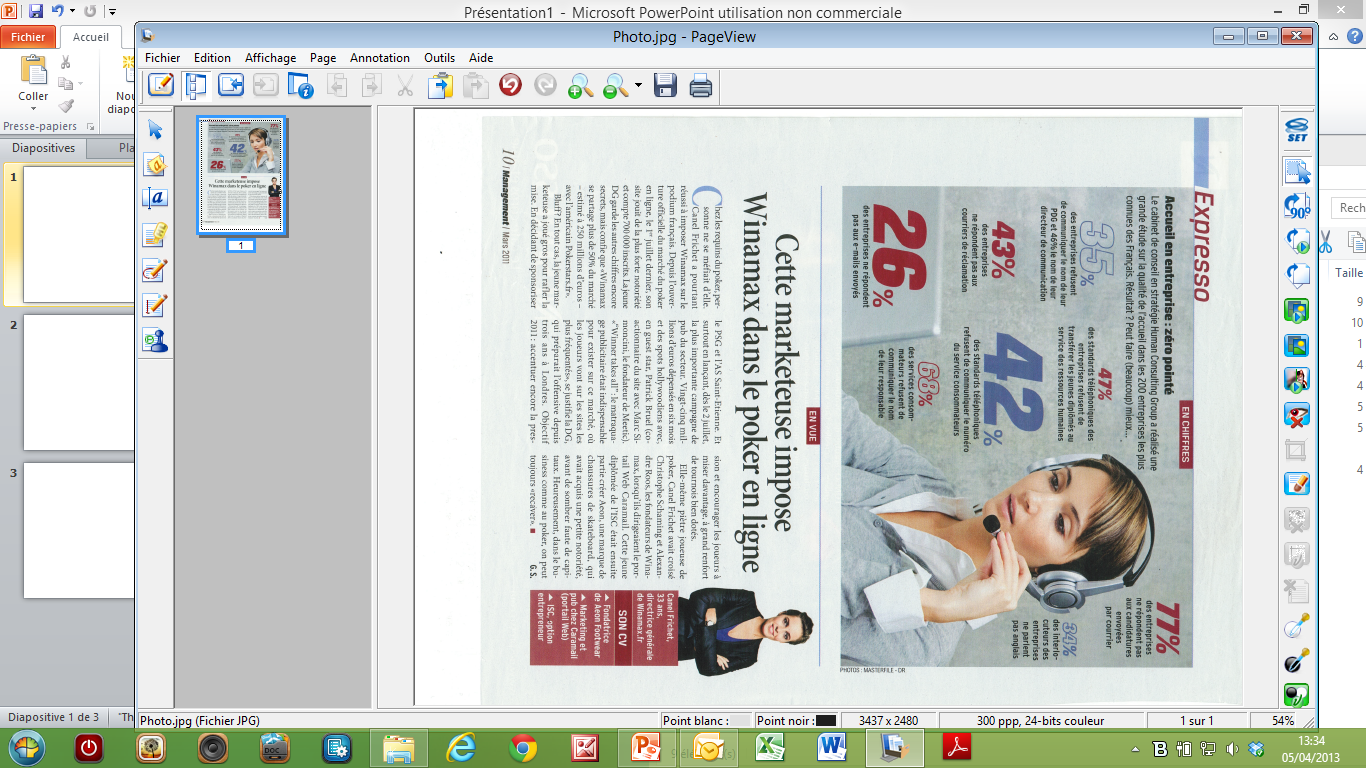 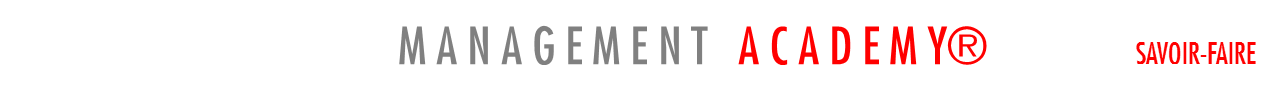 Management
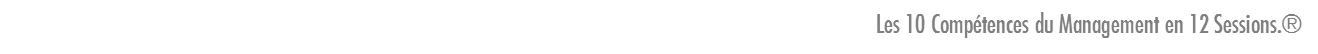 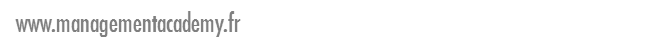 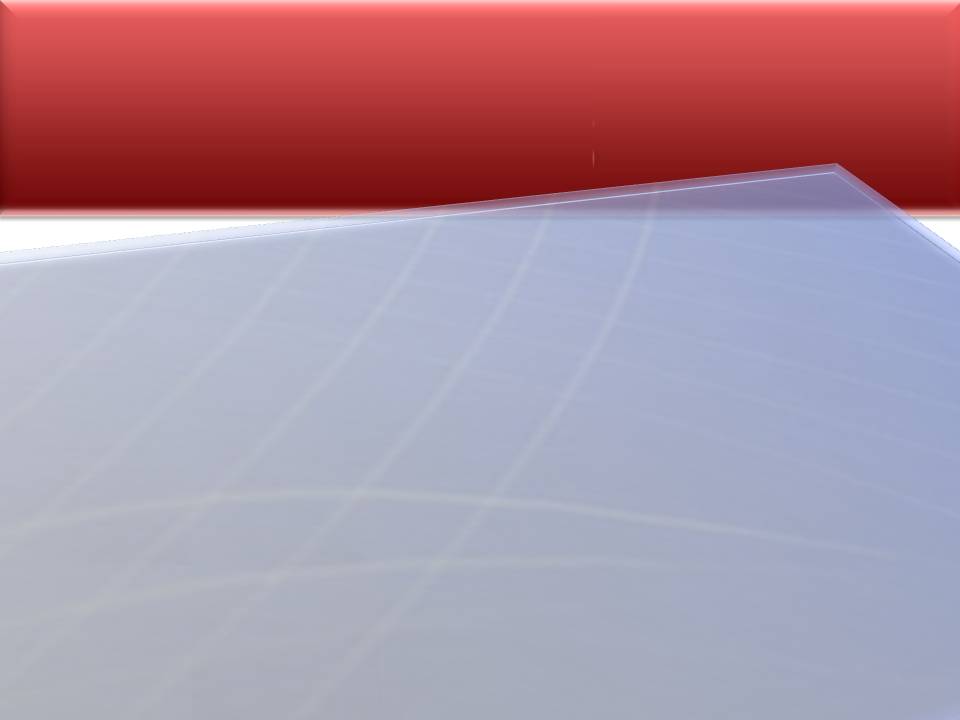 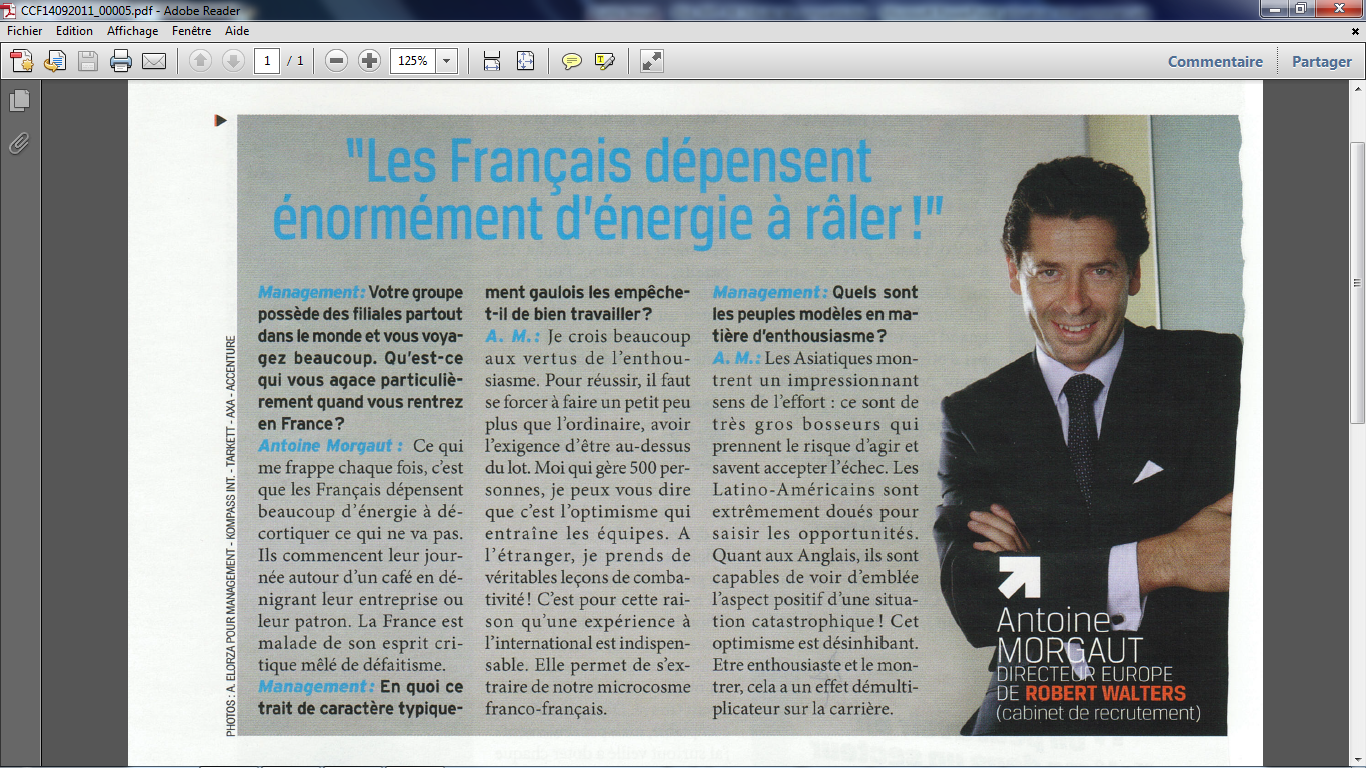 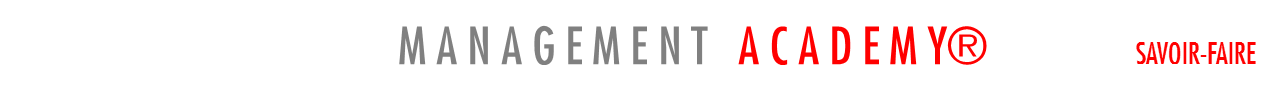 Management –
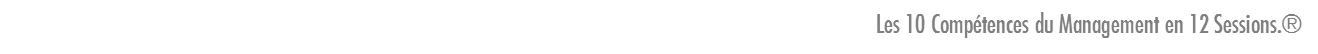 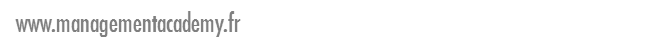 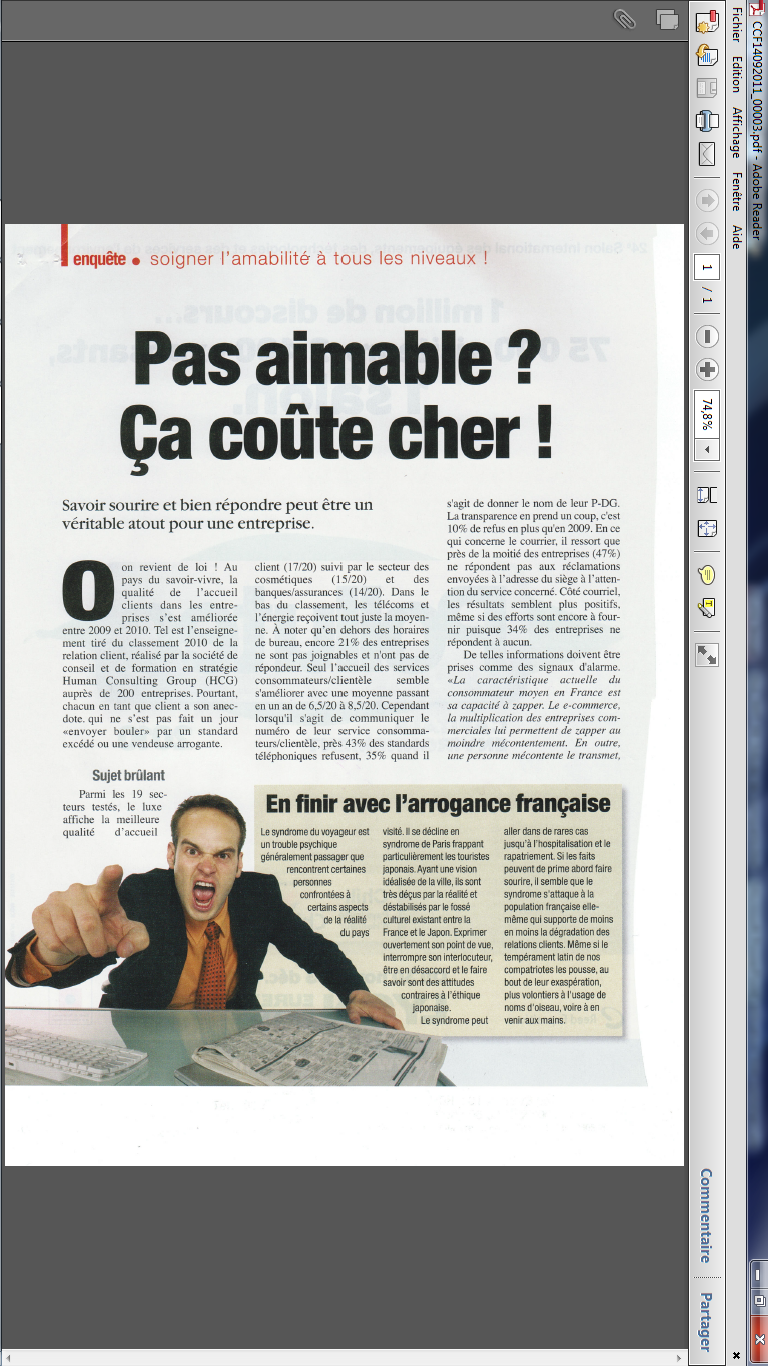 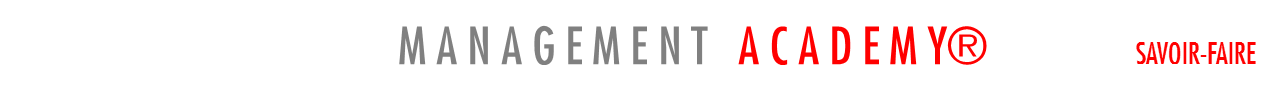 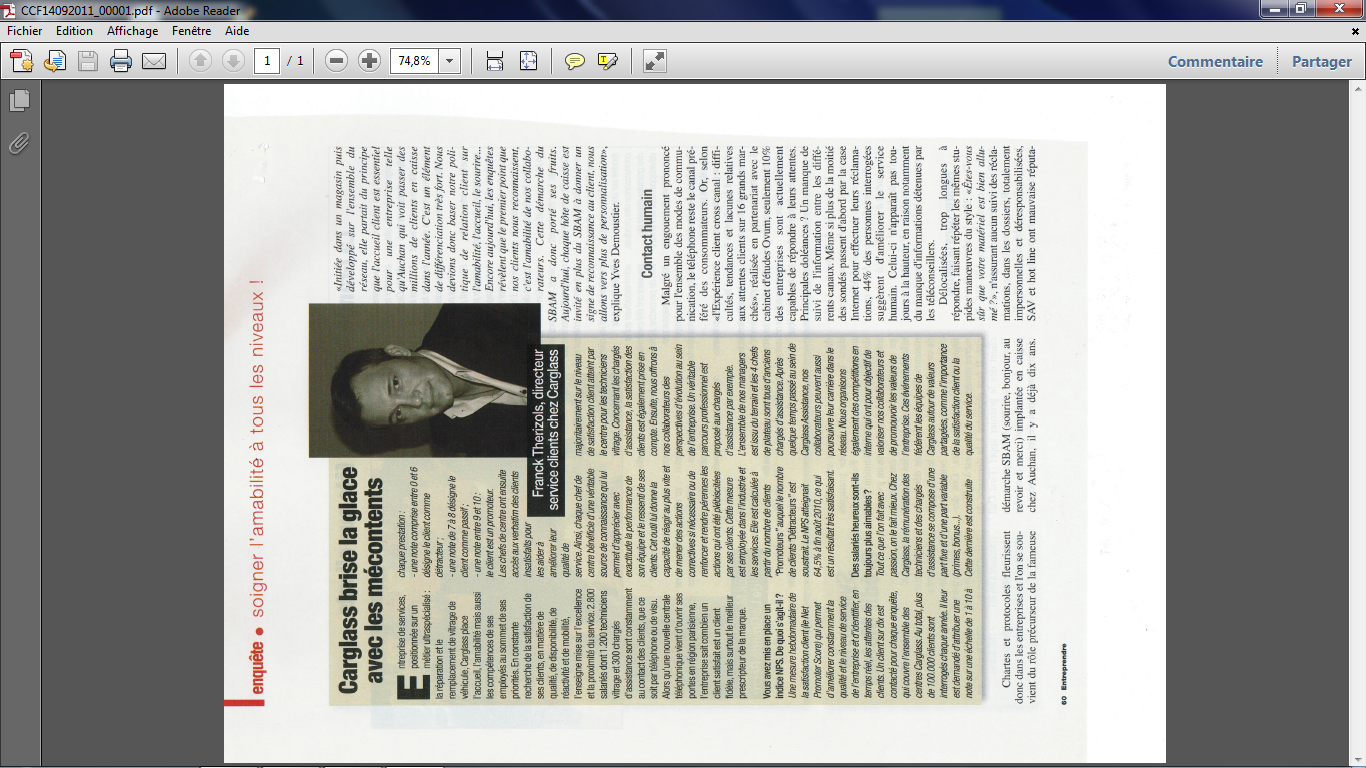 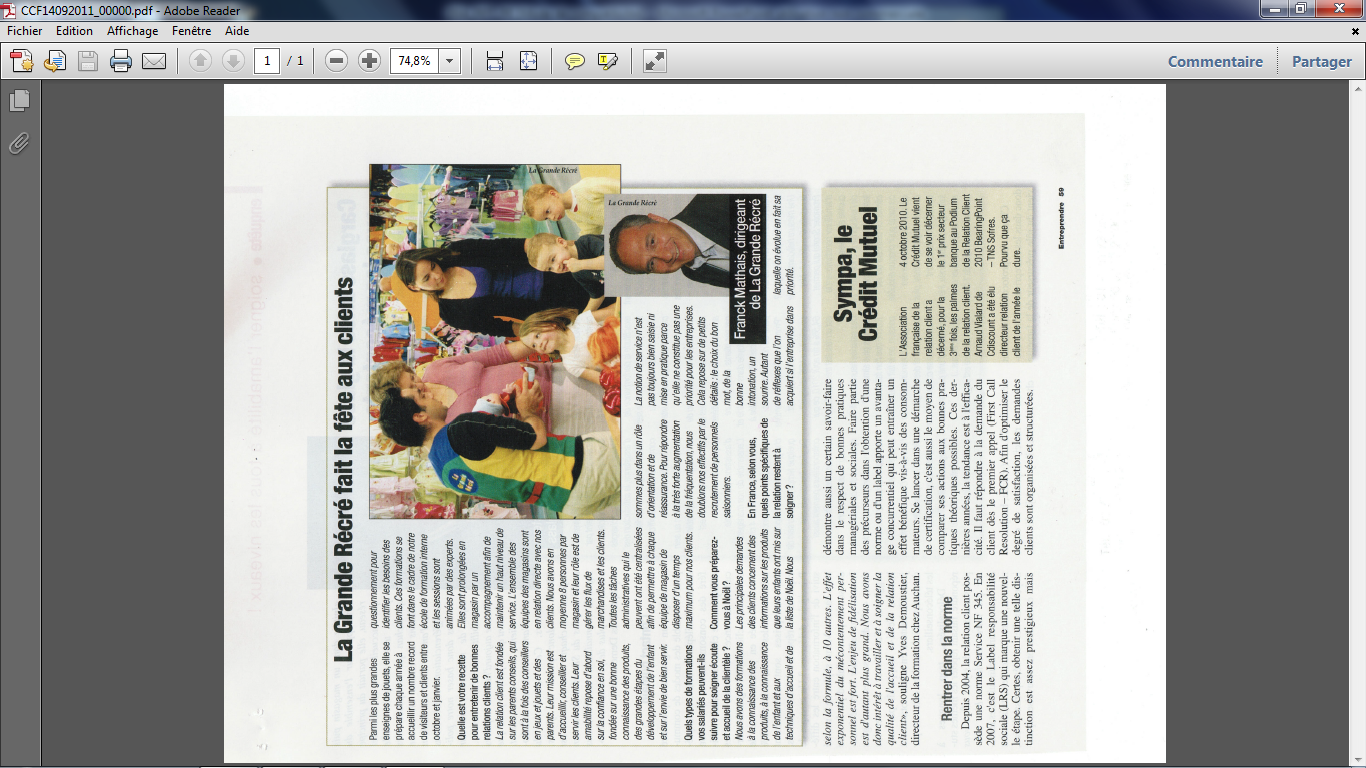 Entreprendre –
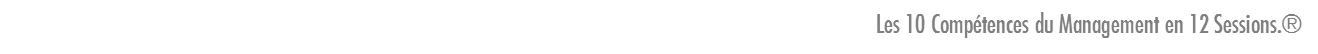 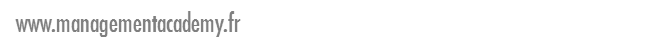 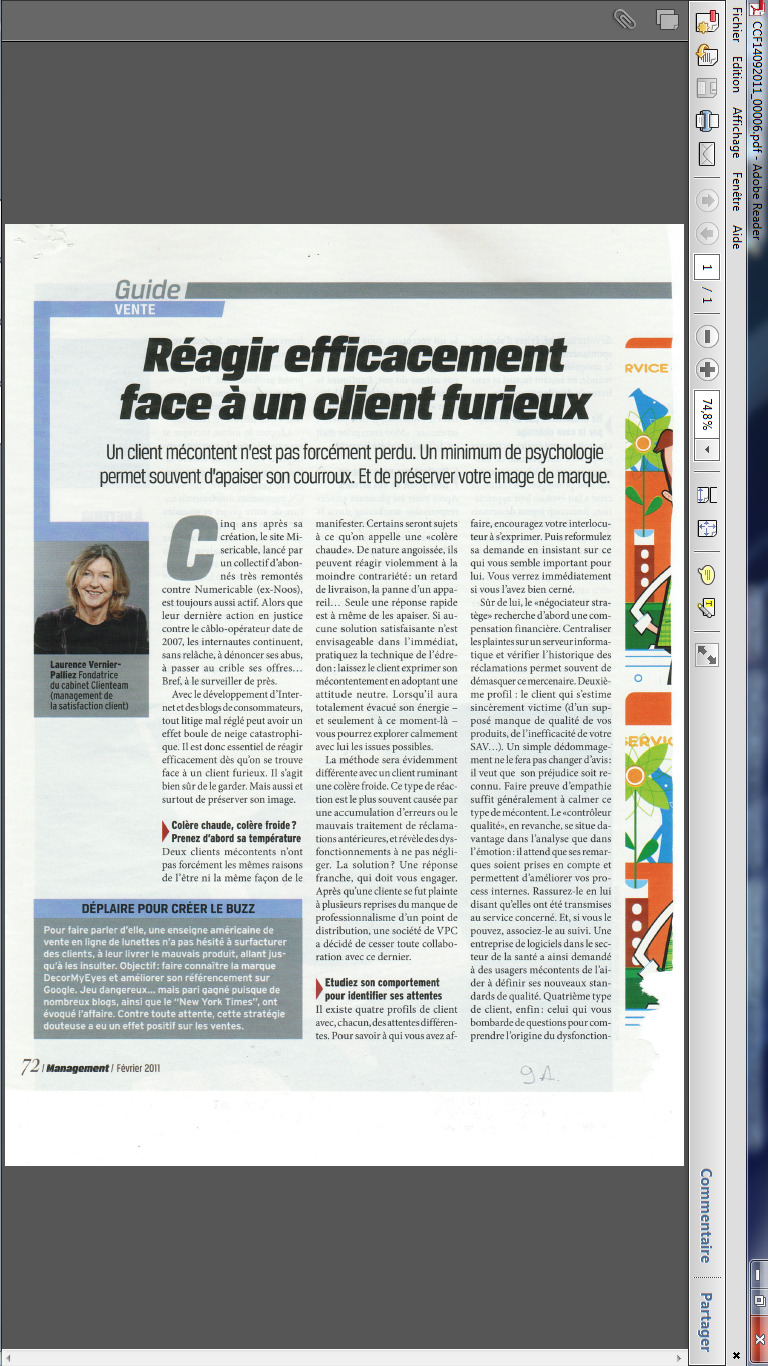 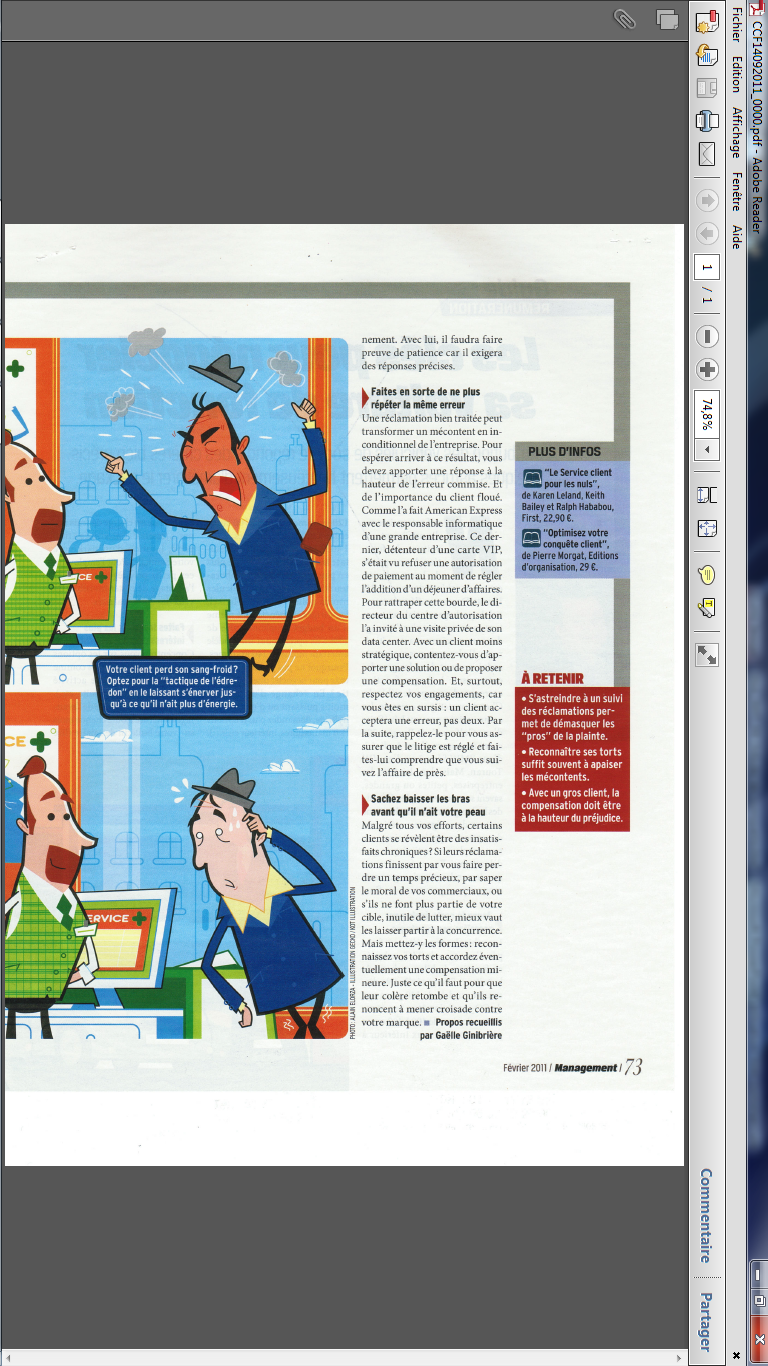 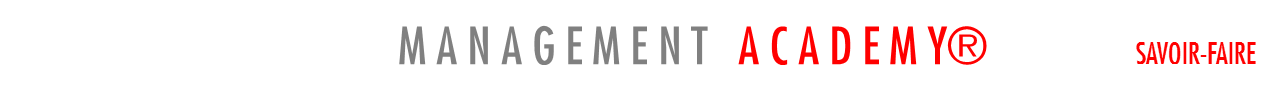 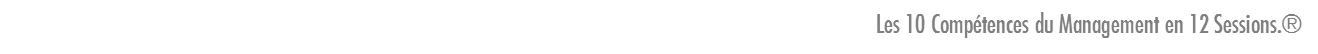 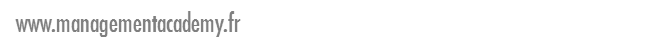 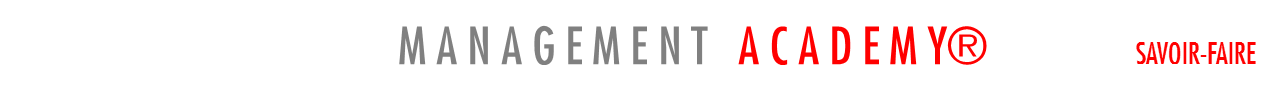 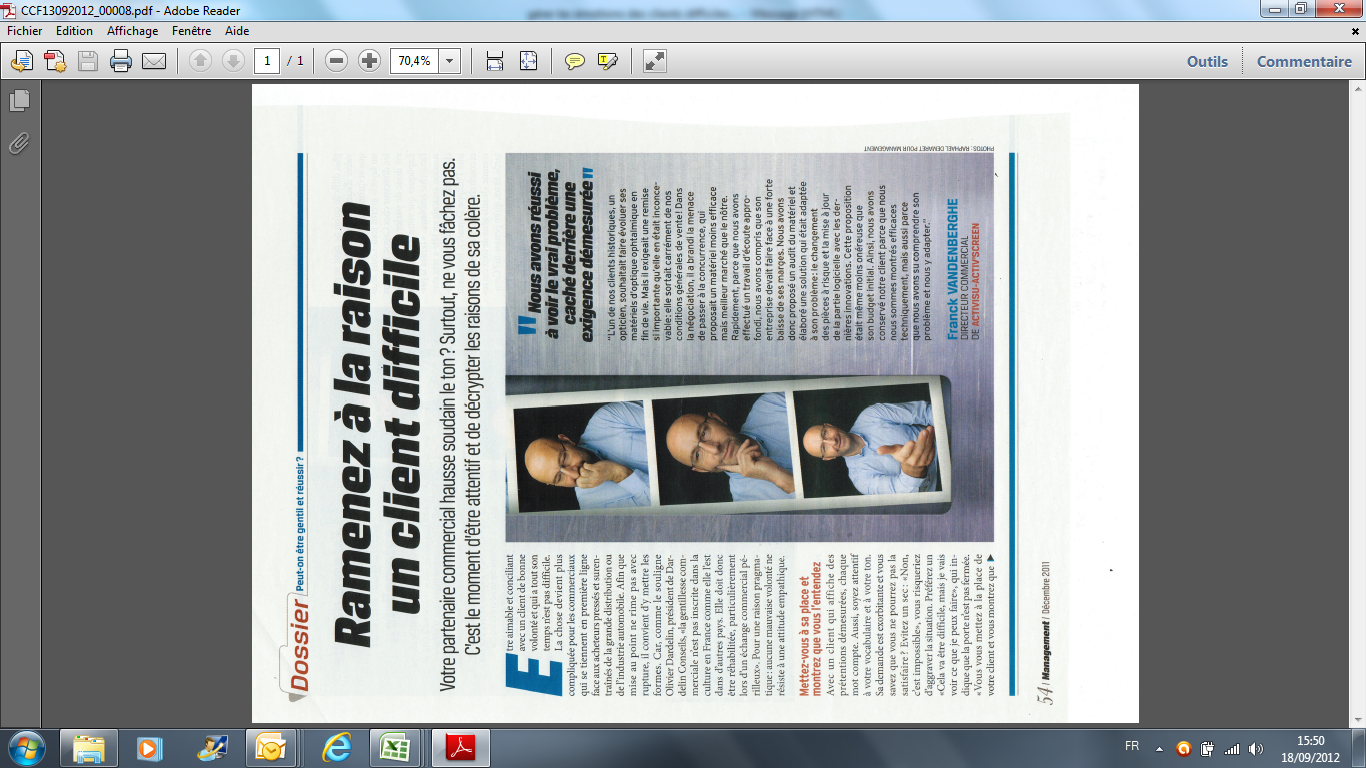 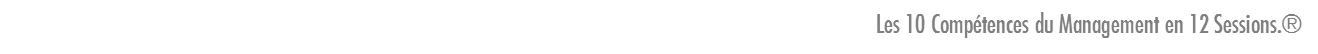 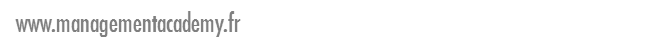 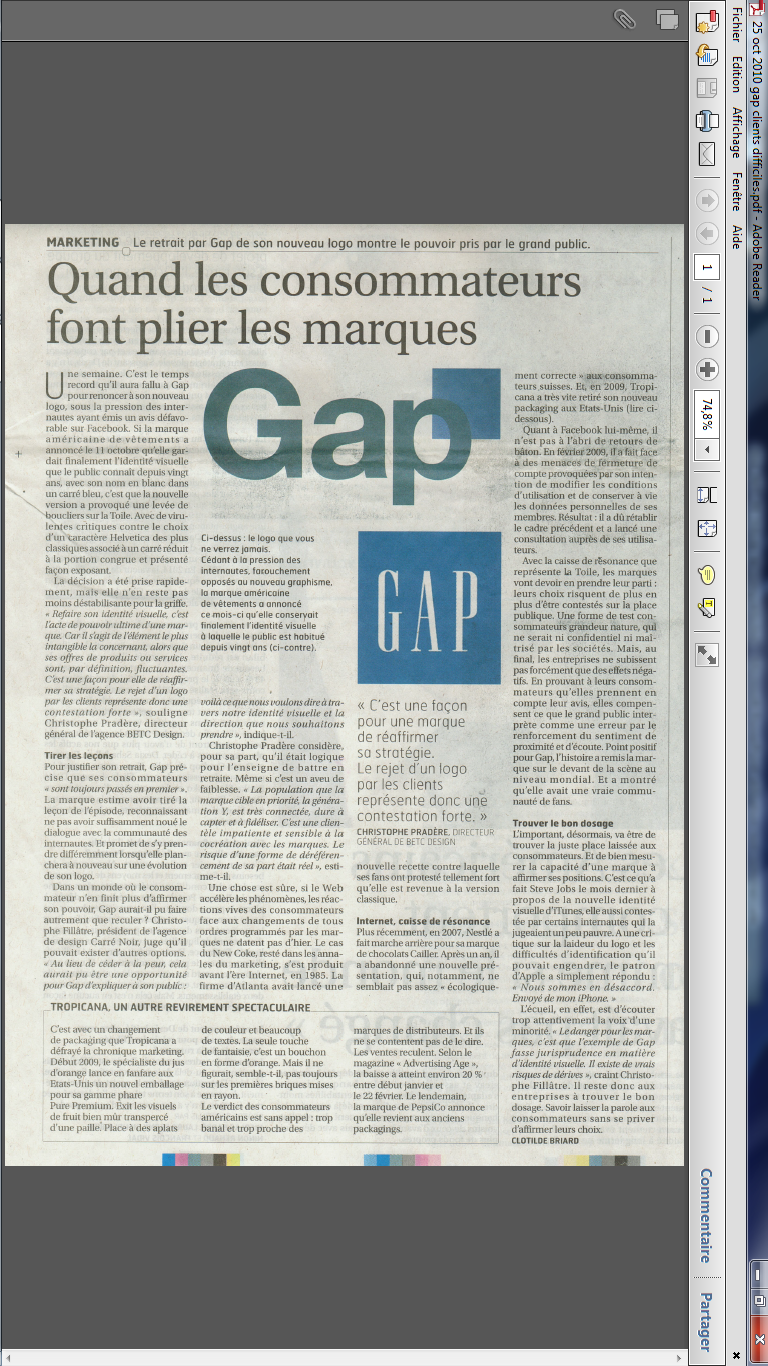 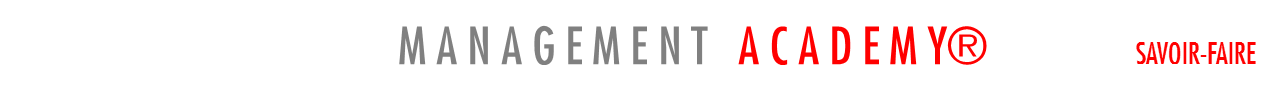 Les Echos –
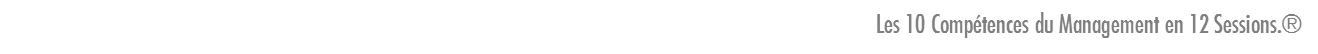 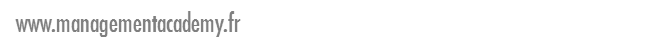 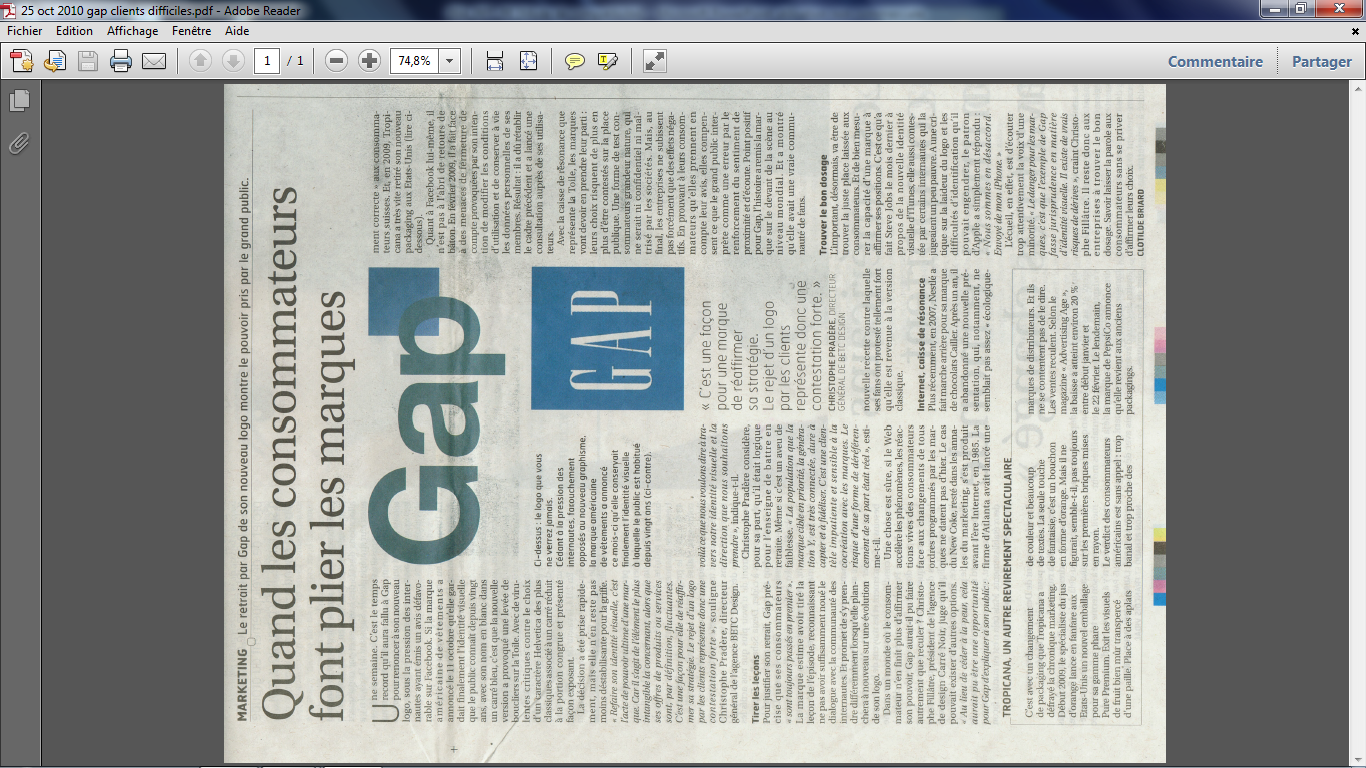 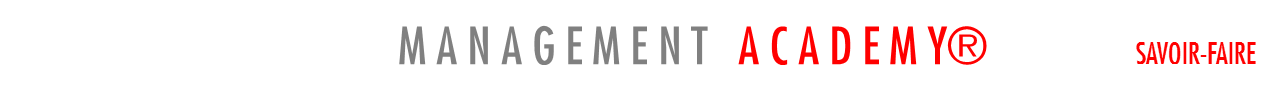 Les Echos –
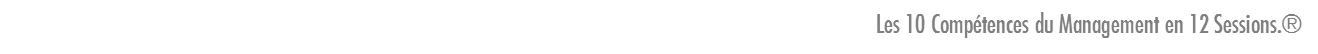 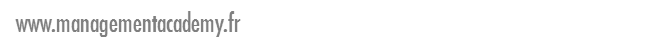 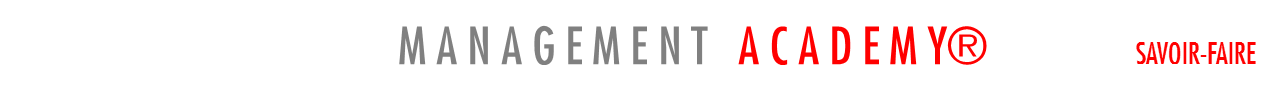 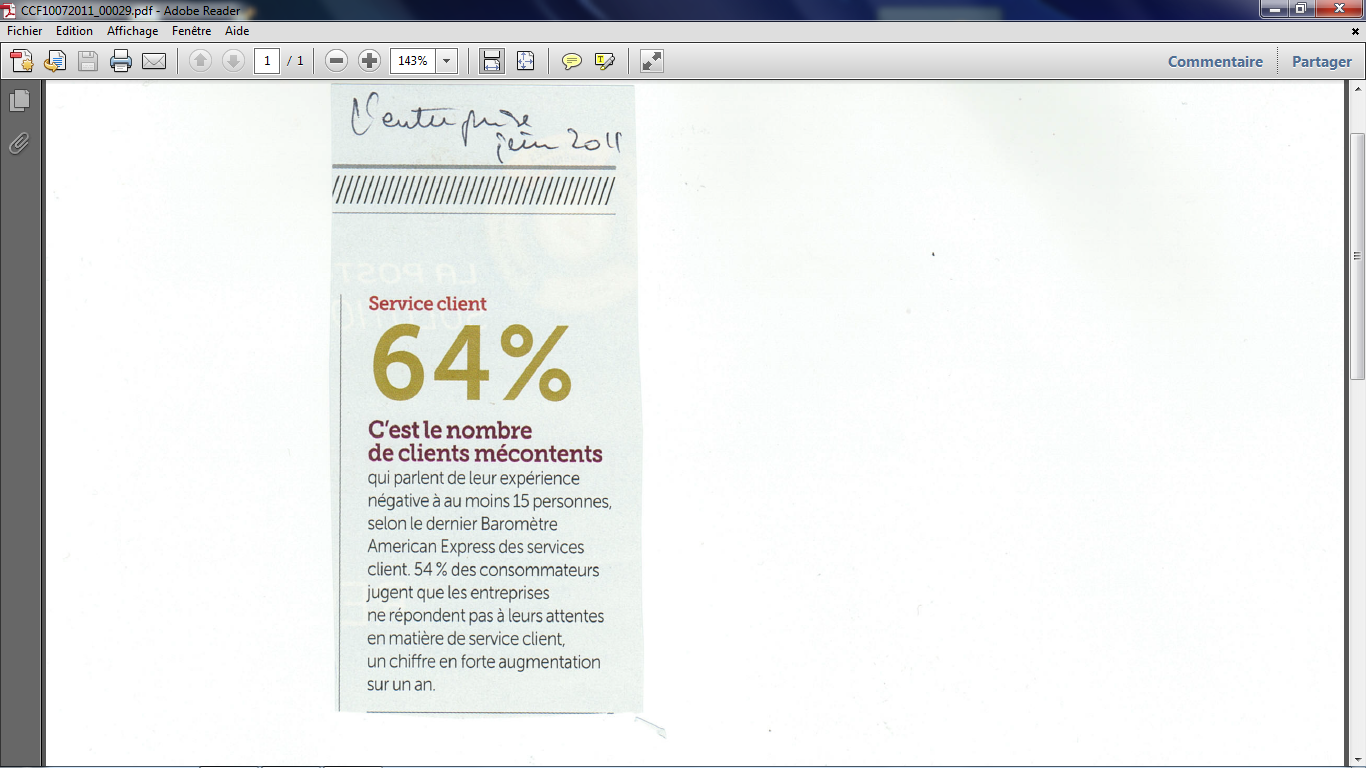 L’Entreprise –
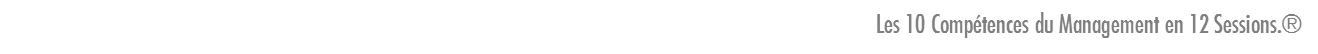 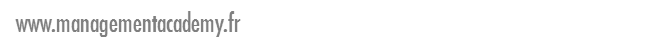 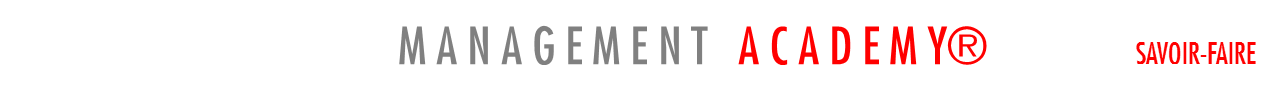 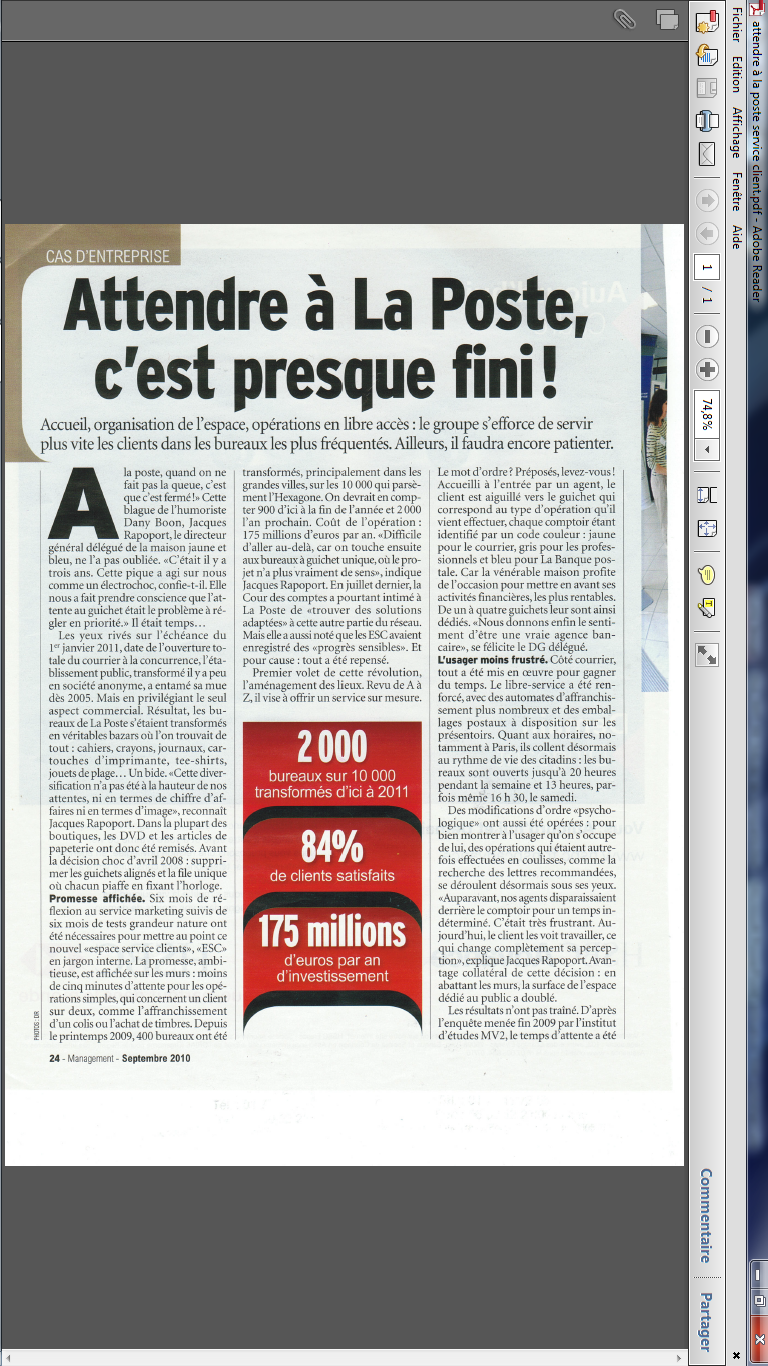 Management –
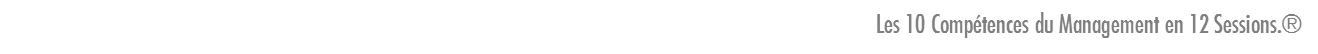 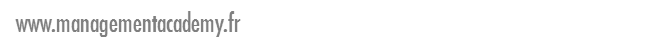 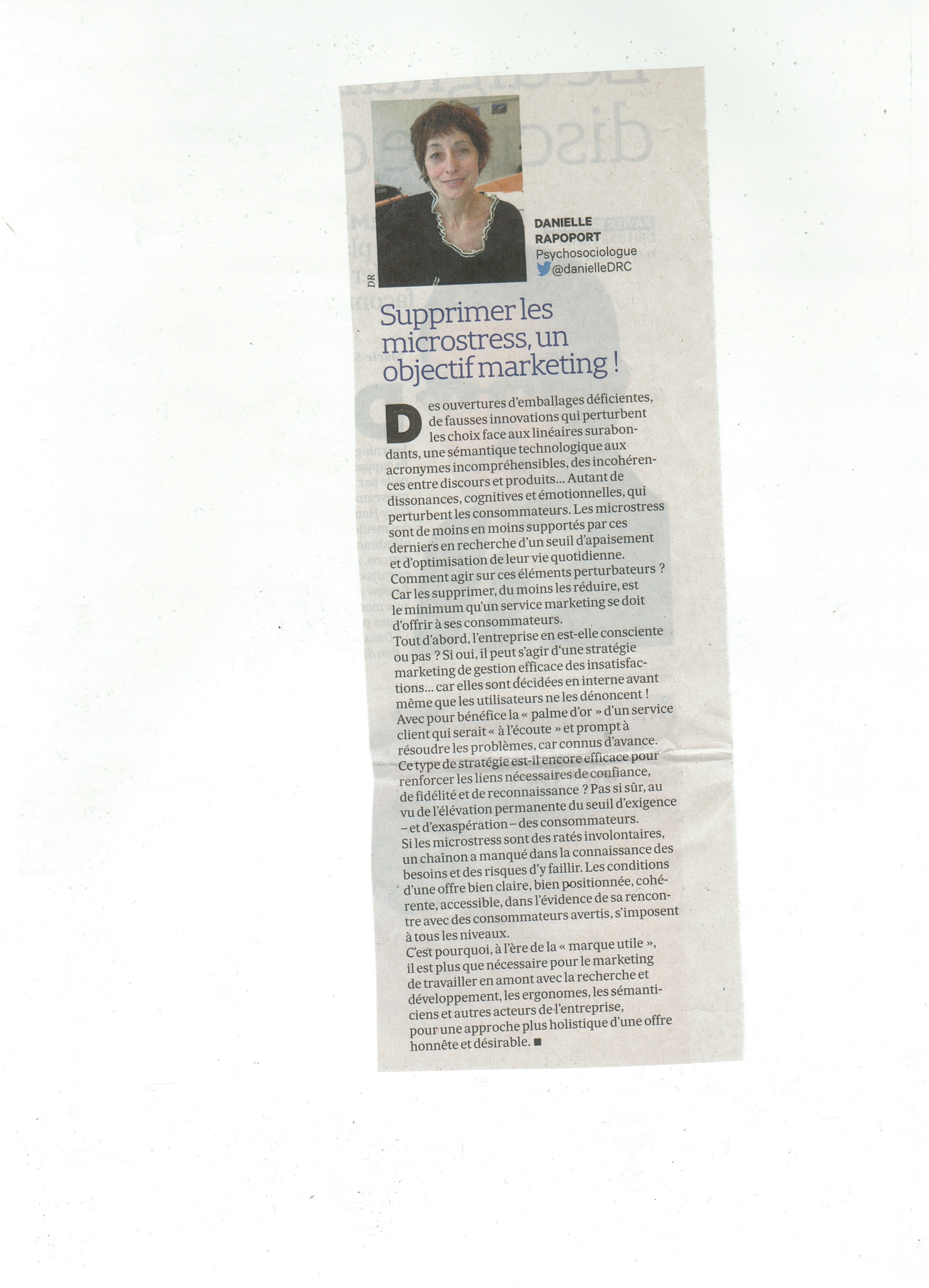 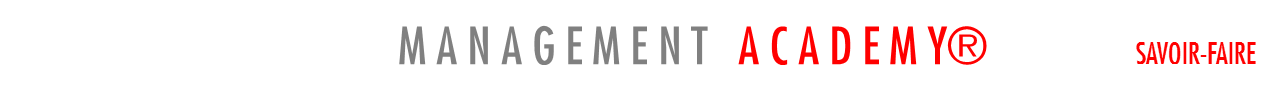 Les Echos
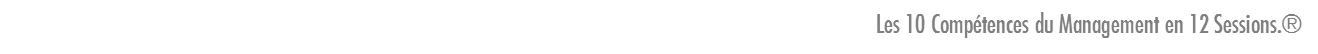 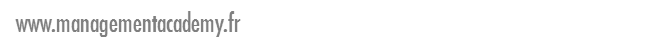 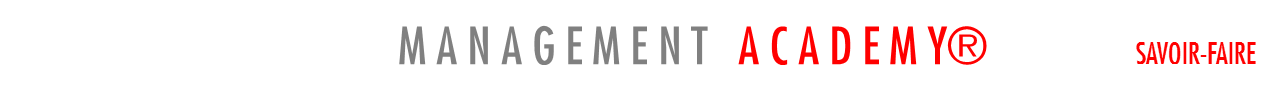 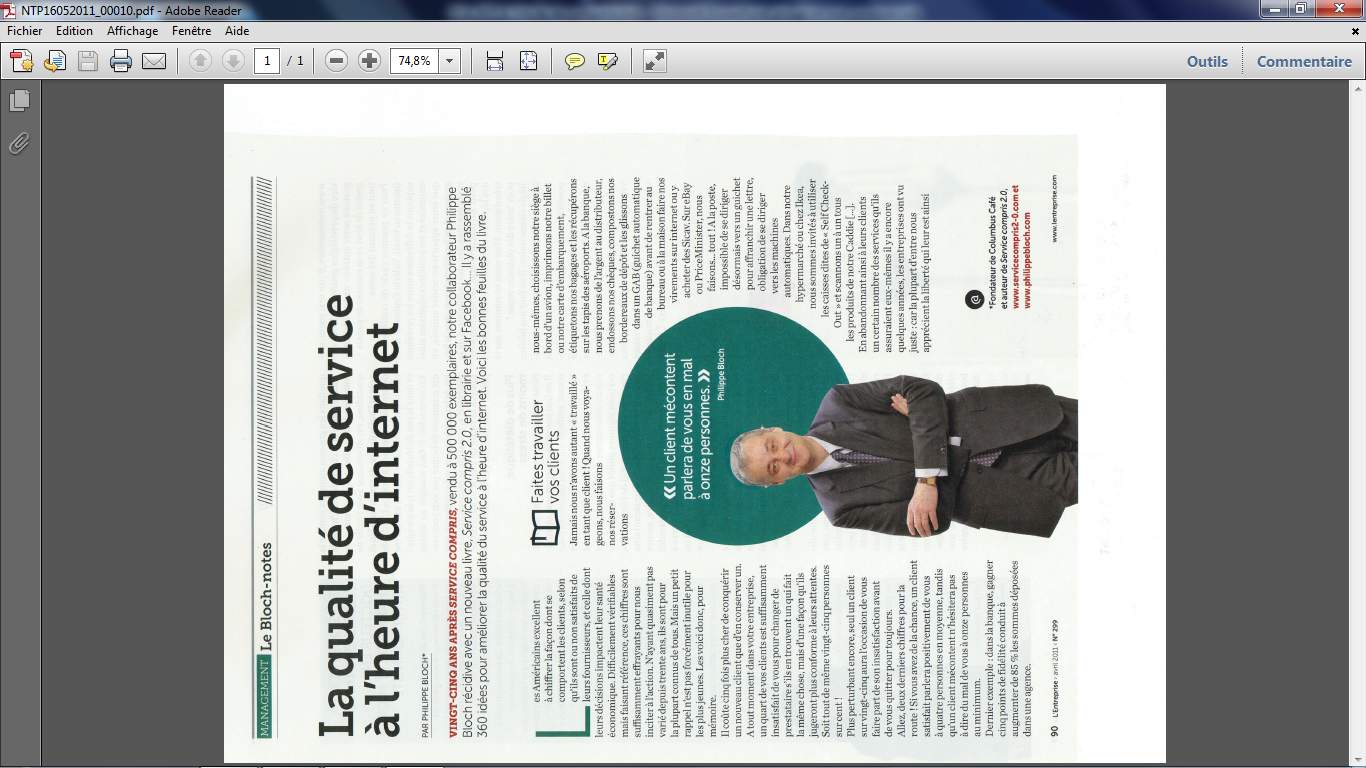 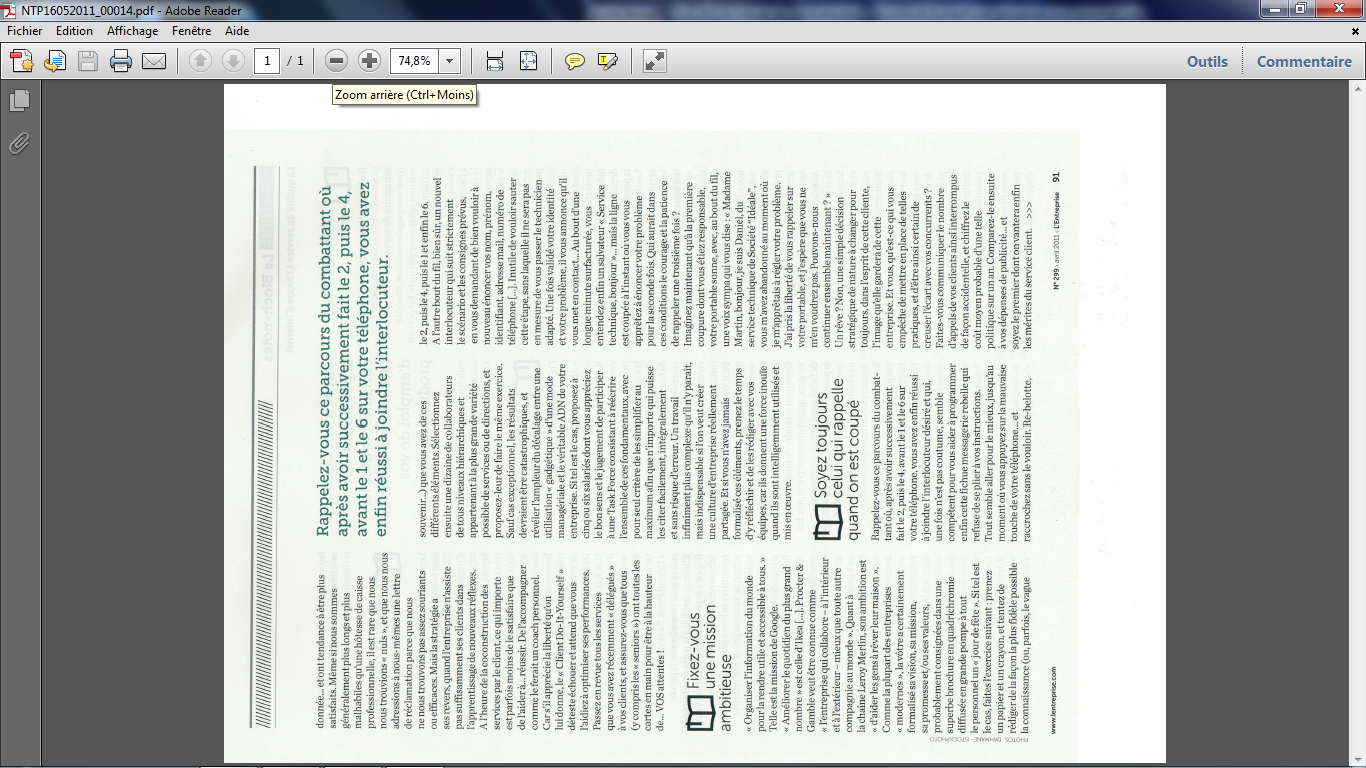 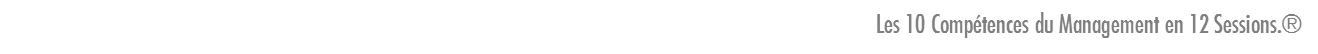 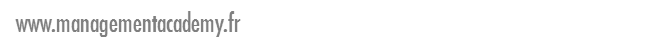 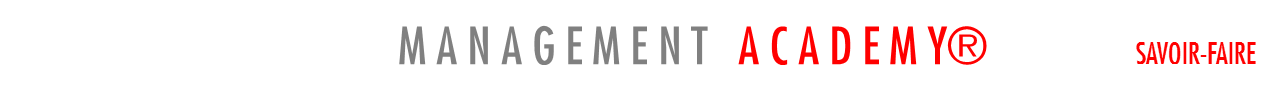 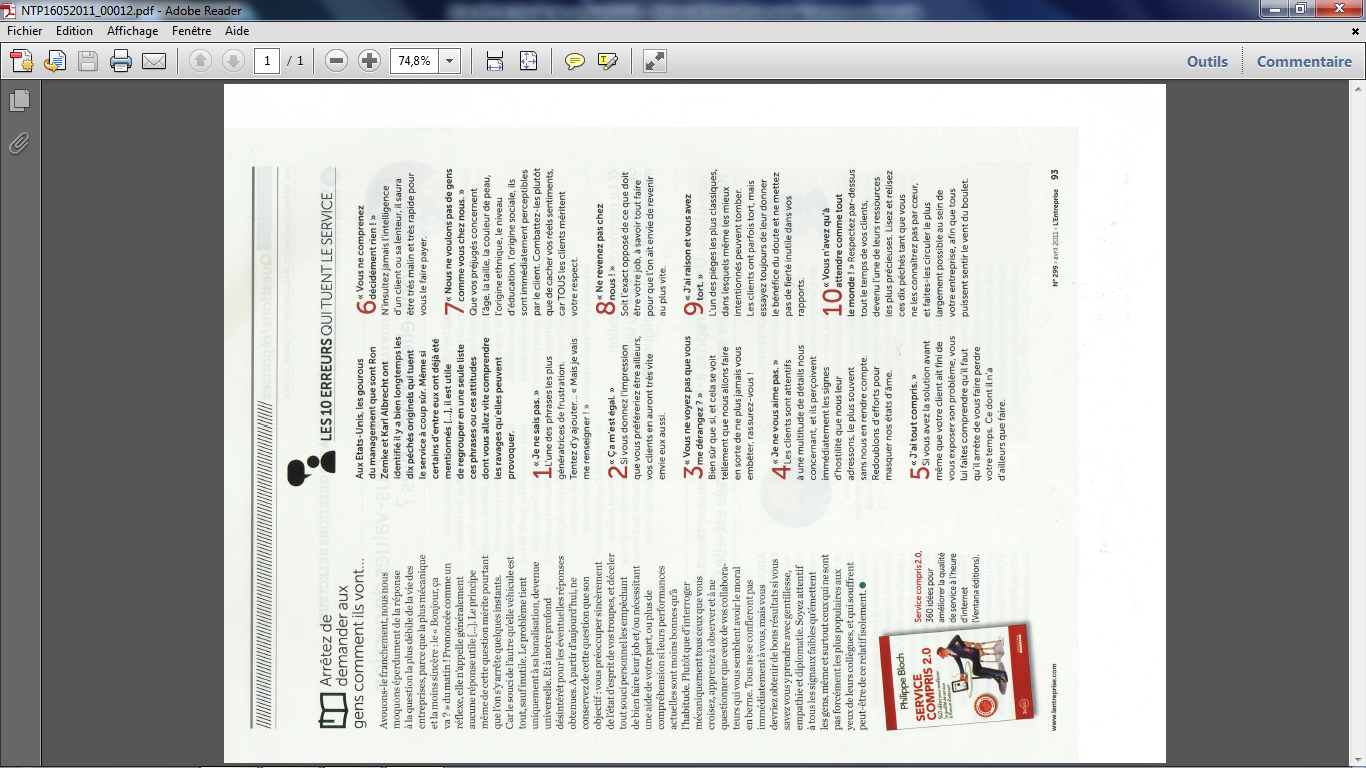 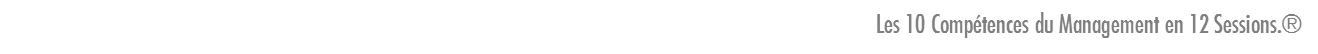 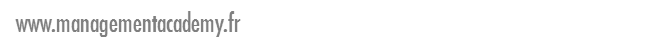 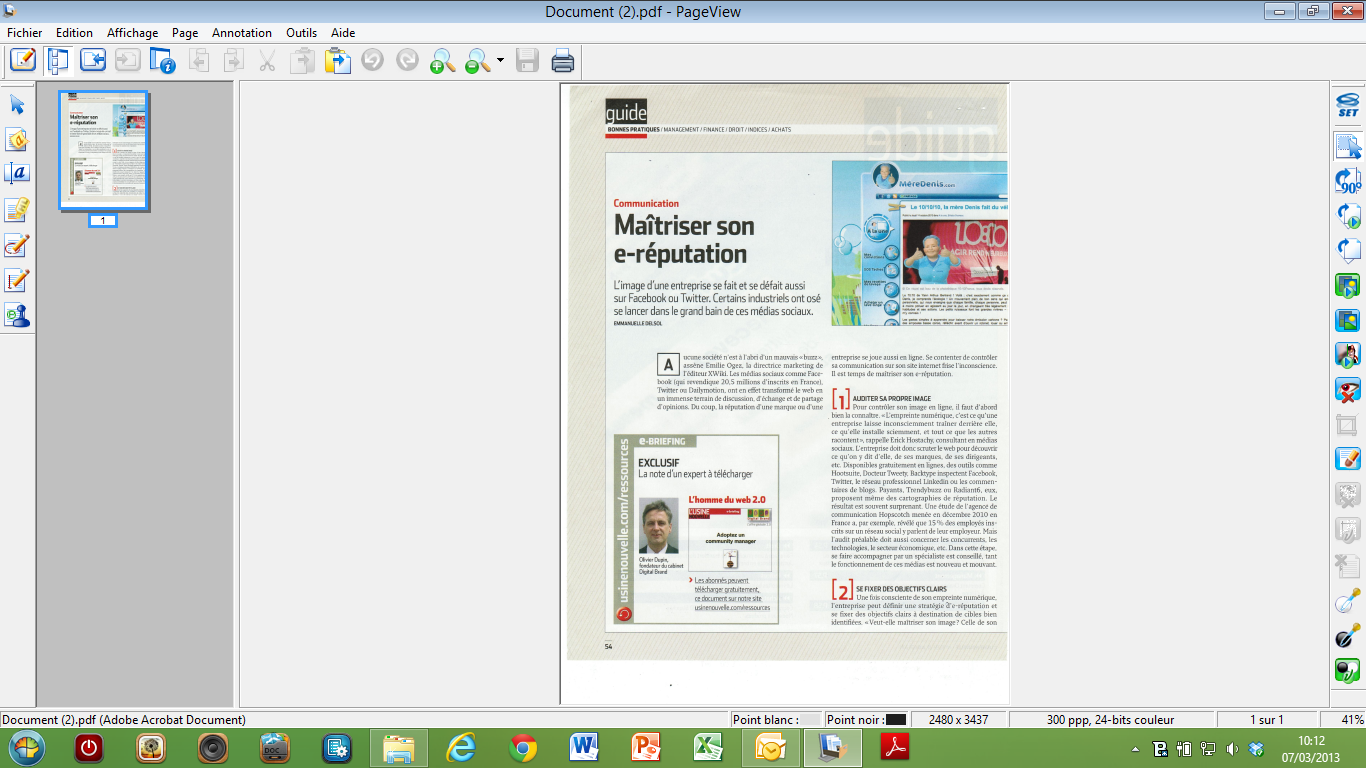 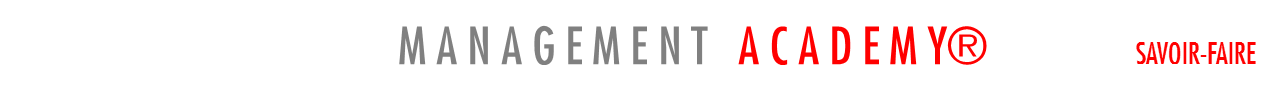 L’Usine Nouvelle
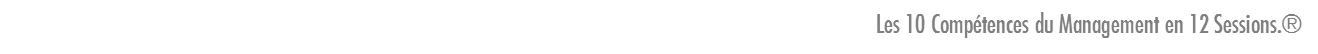 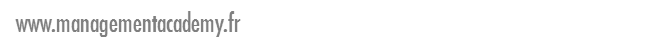 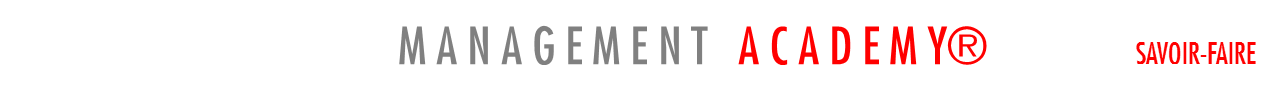 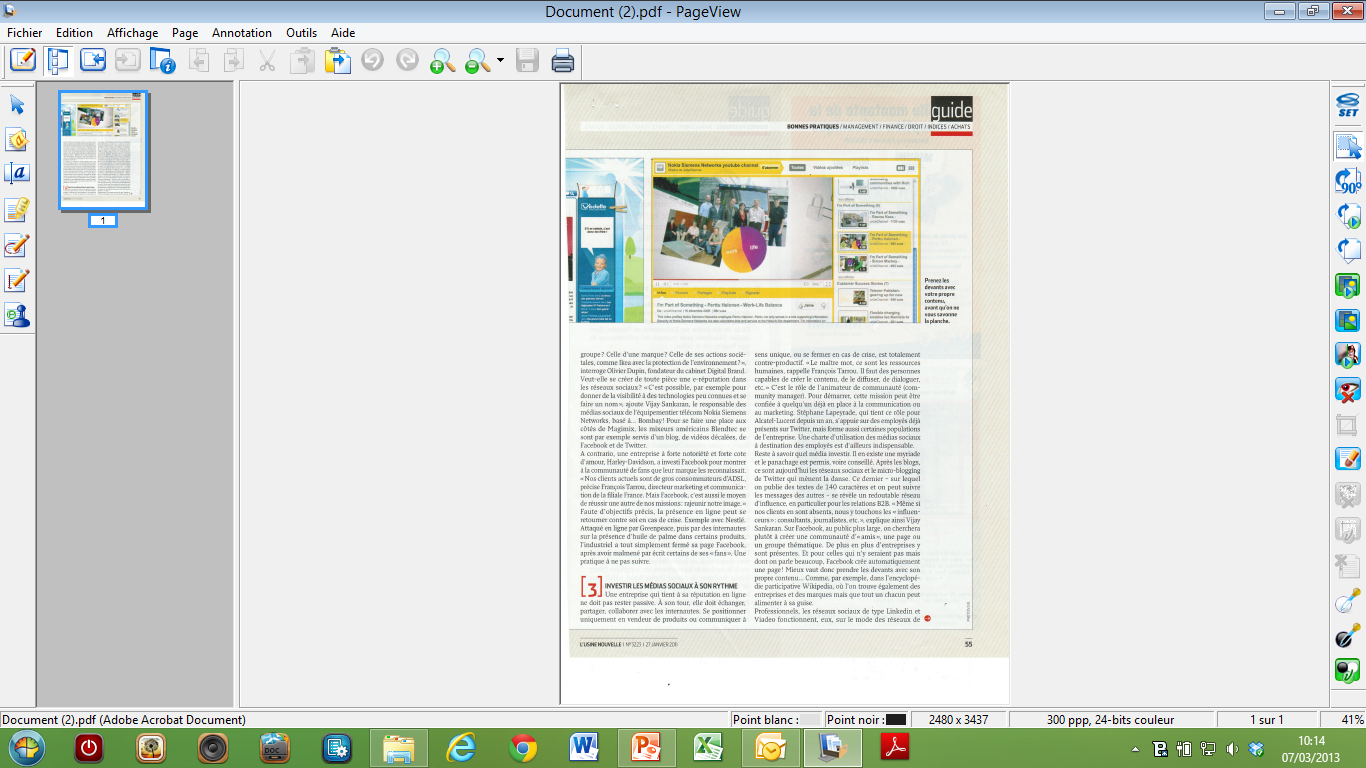 L’Usine Nouvelle
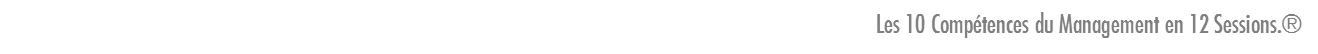 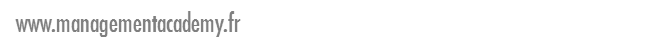 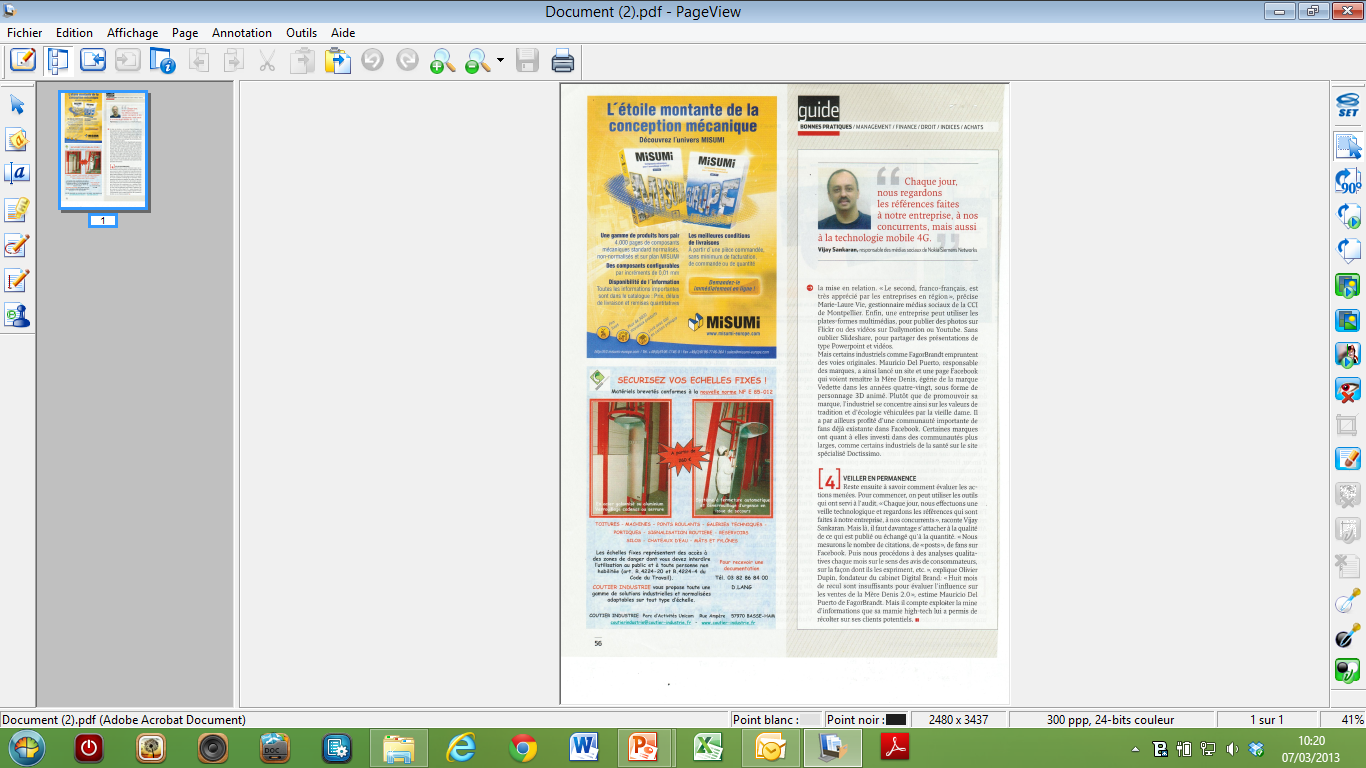 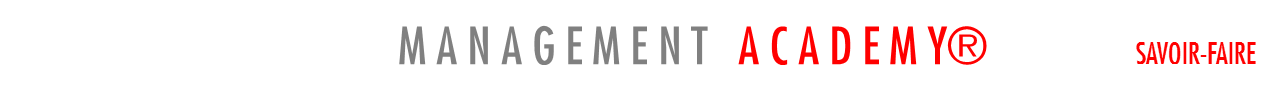 L’Usine Nouvelle
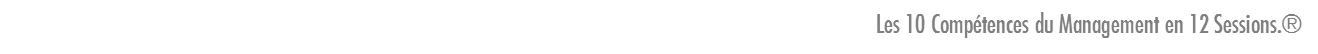 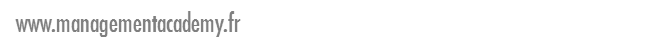 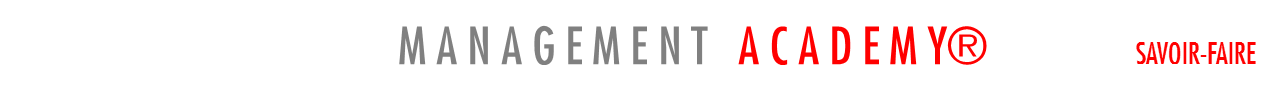 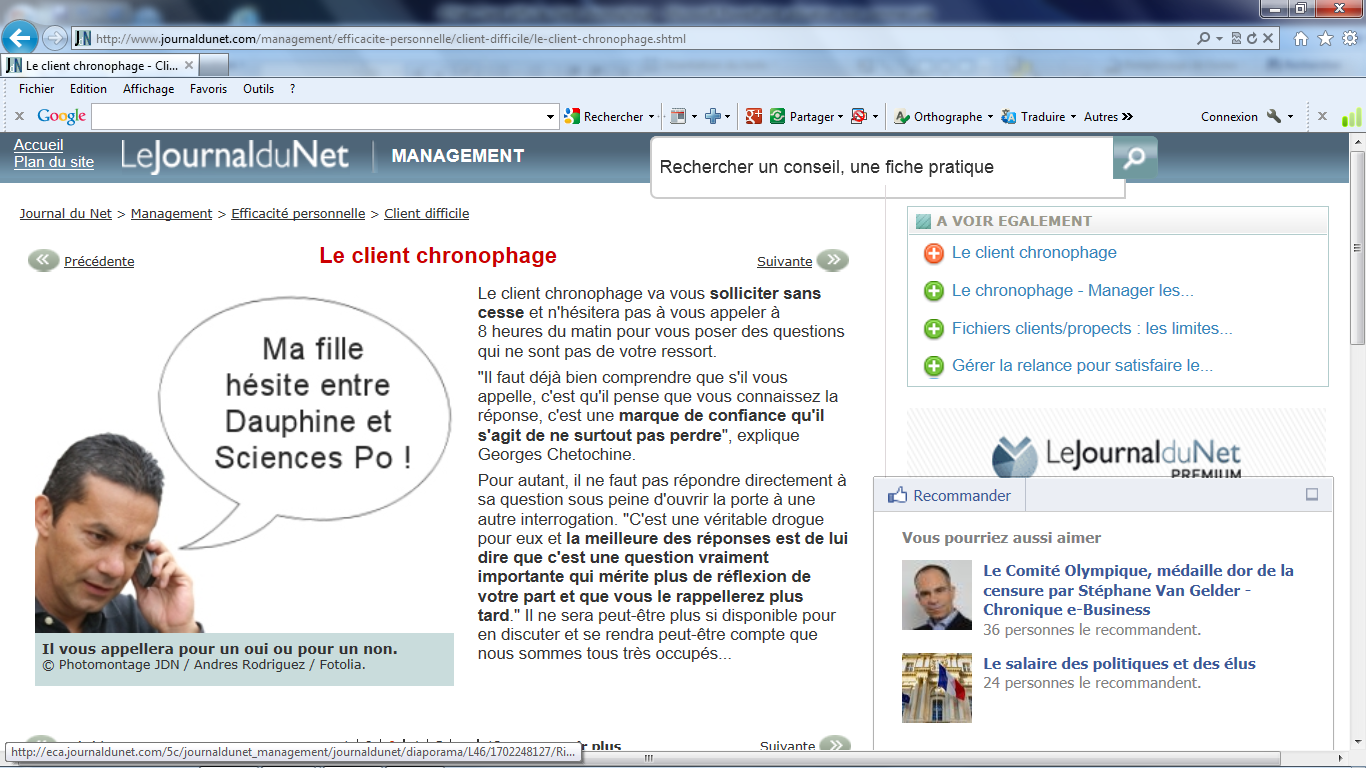 JDNet
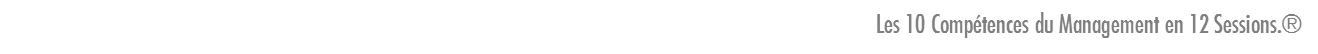 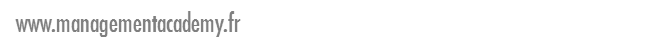 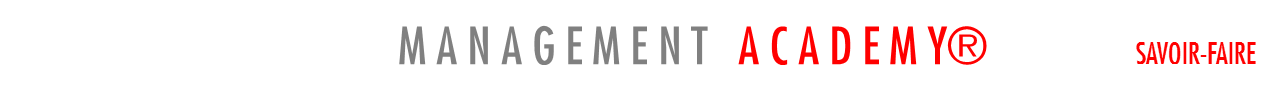 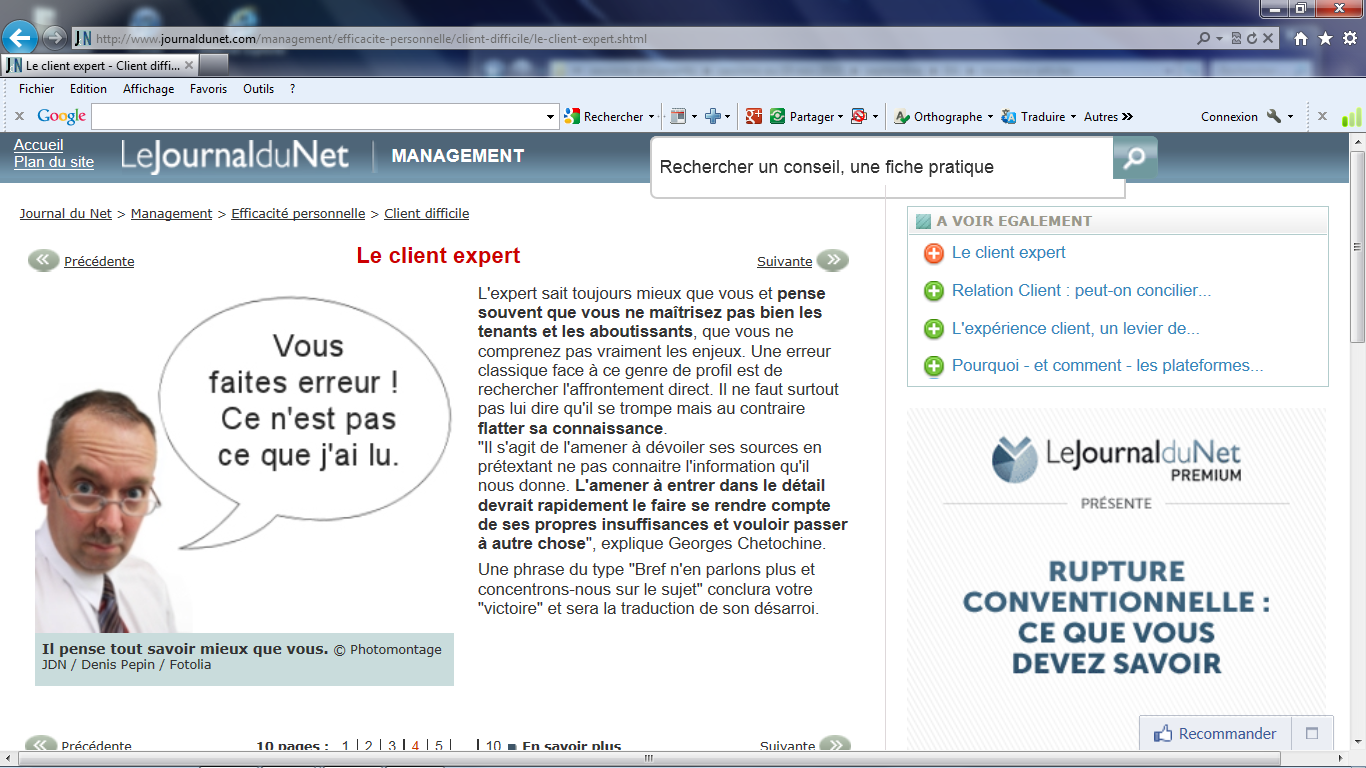 JDNet
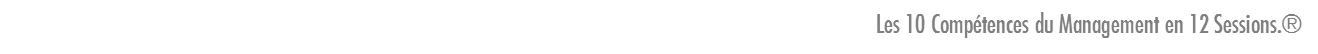 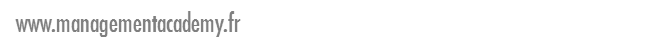 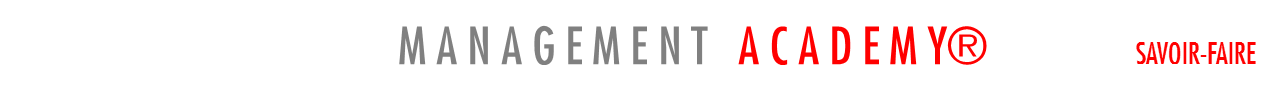 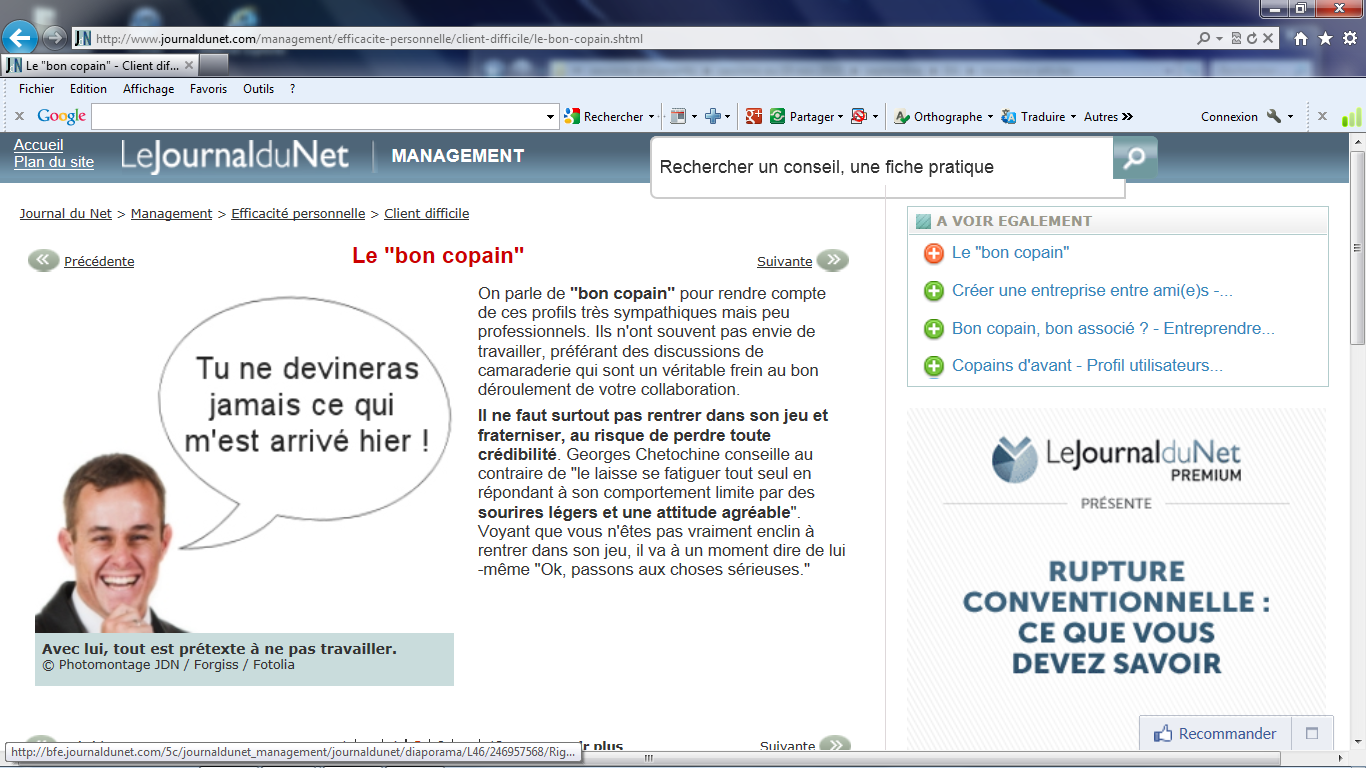 JDNet
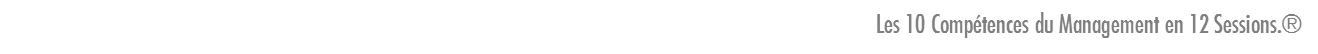 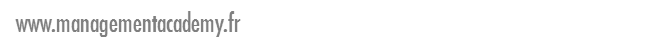 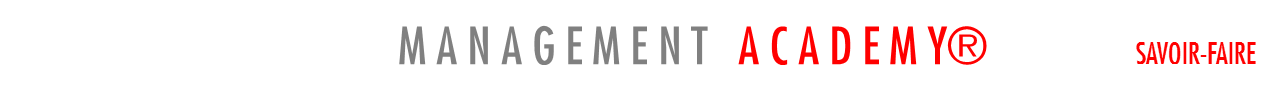 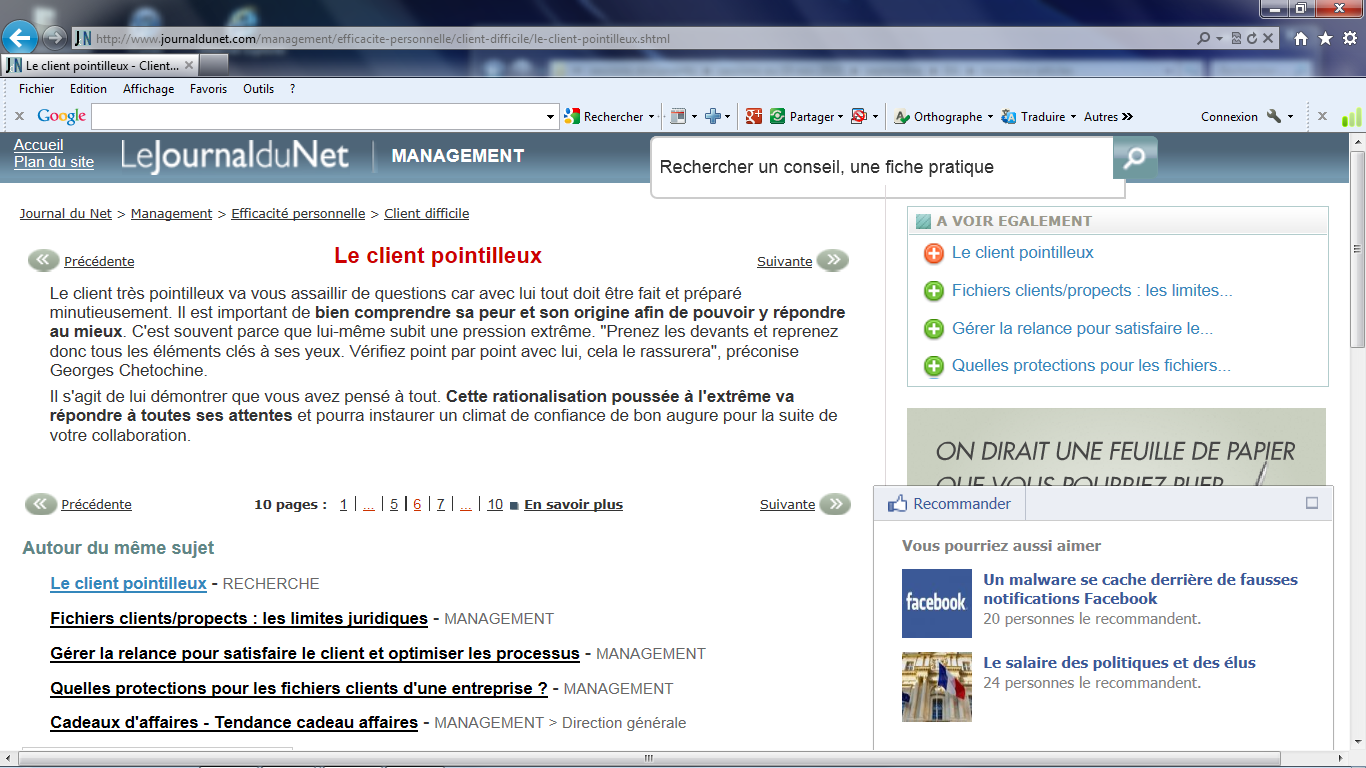 JDNet
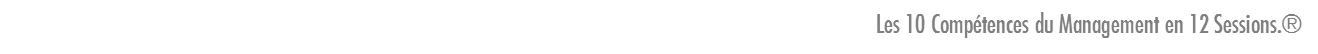 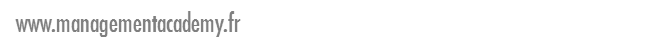 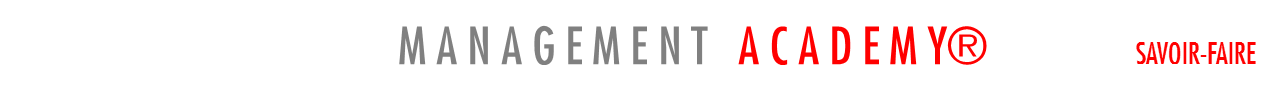 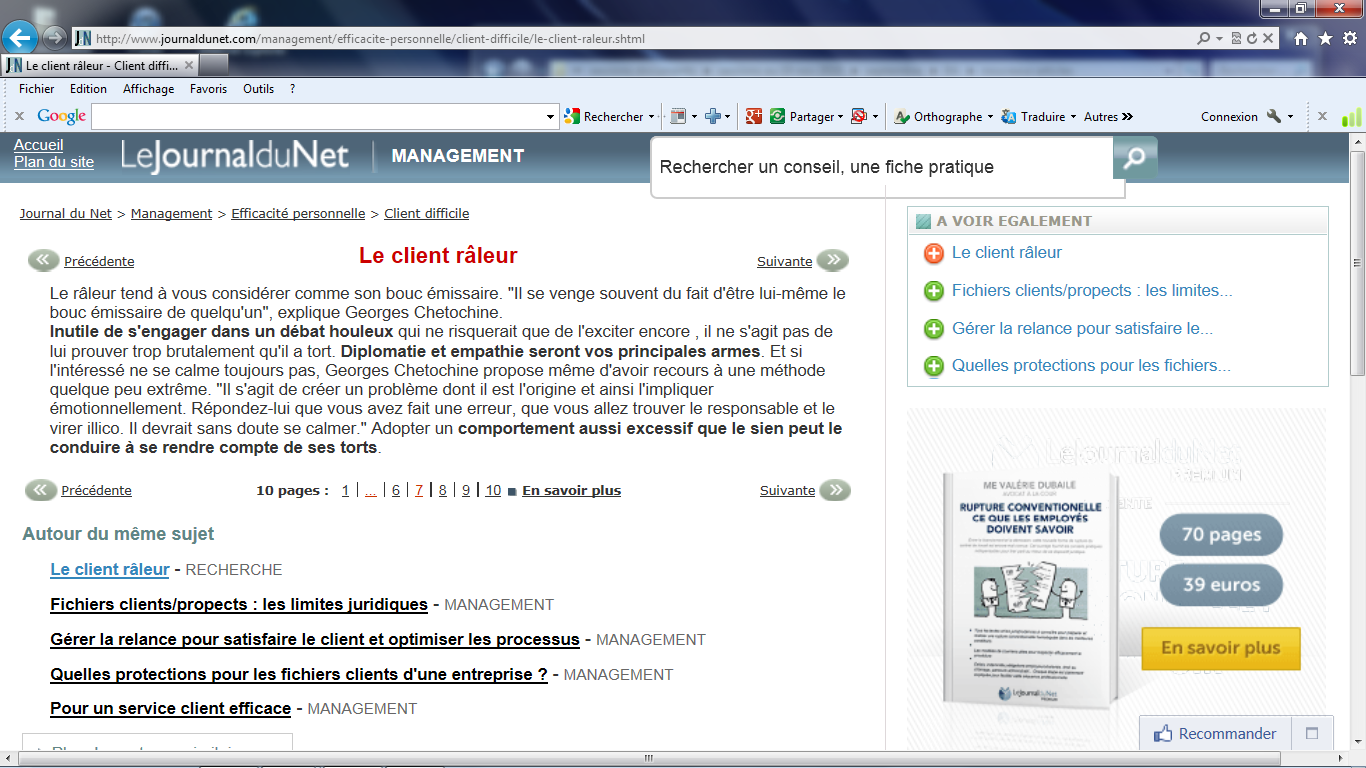 JDNet
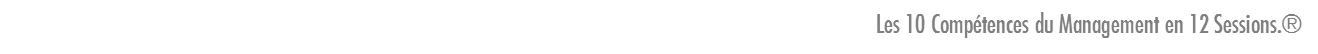 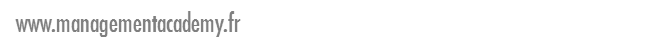 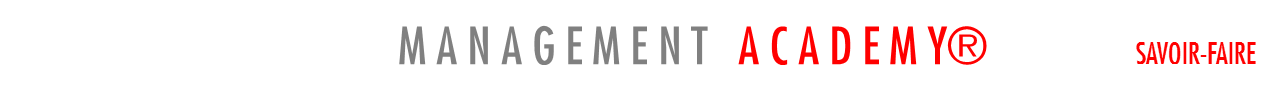 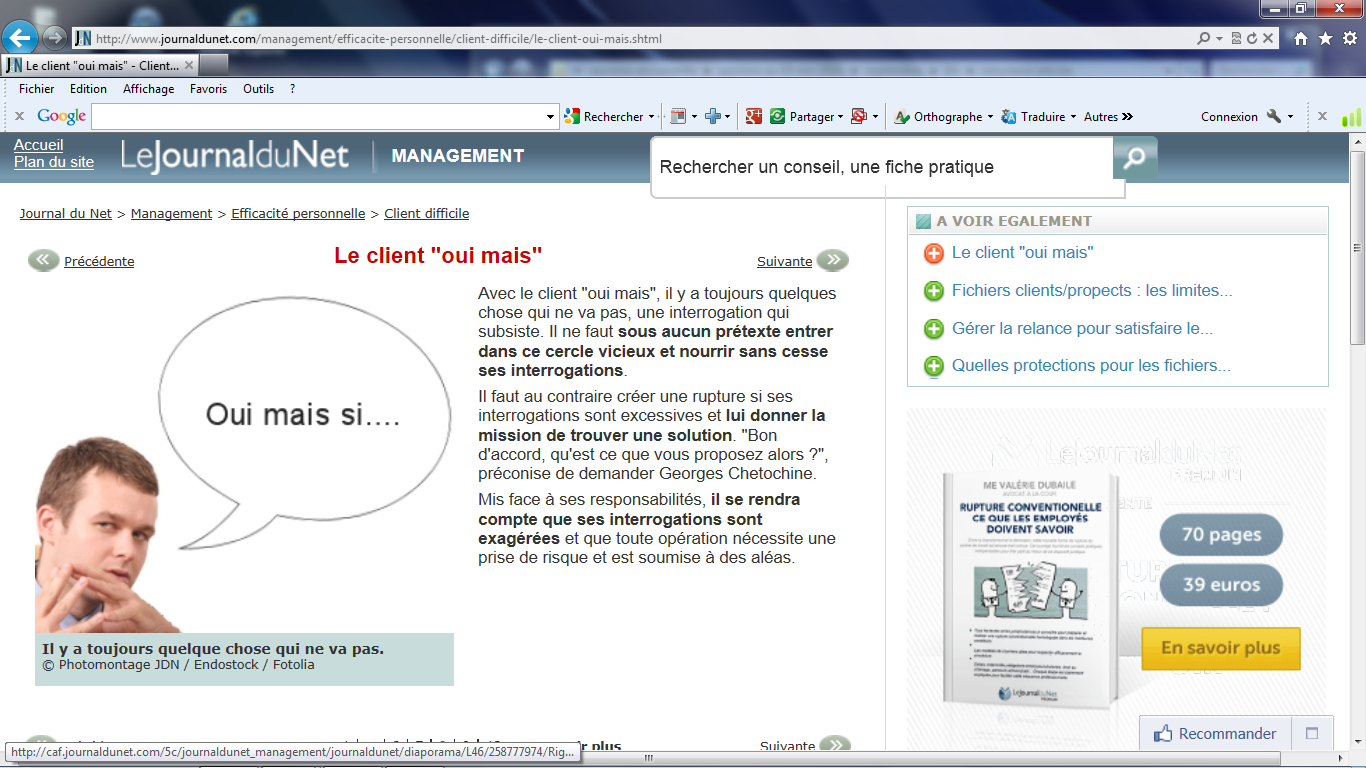 JDNet
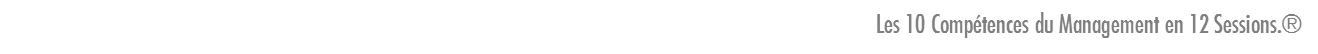 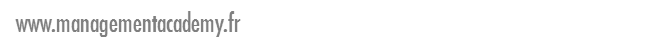 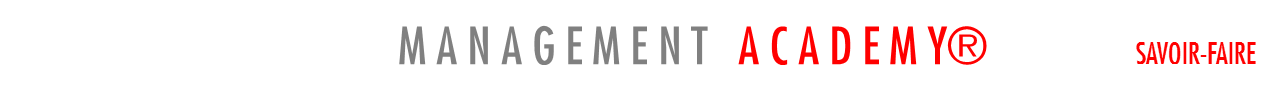 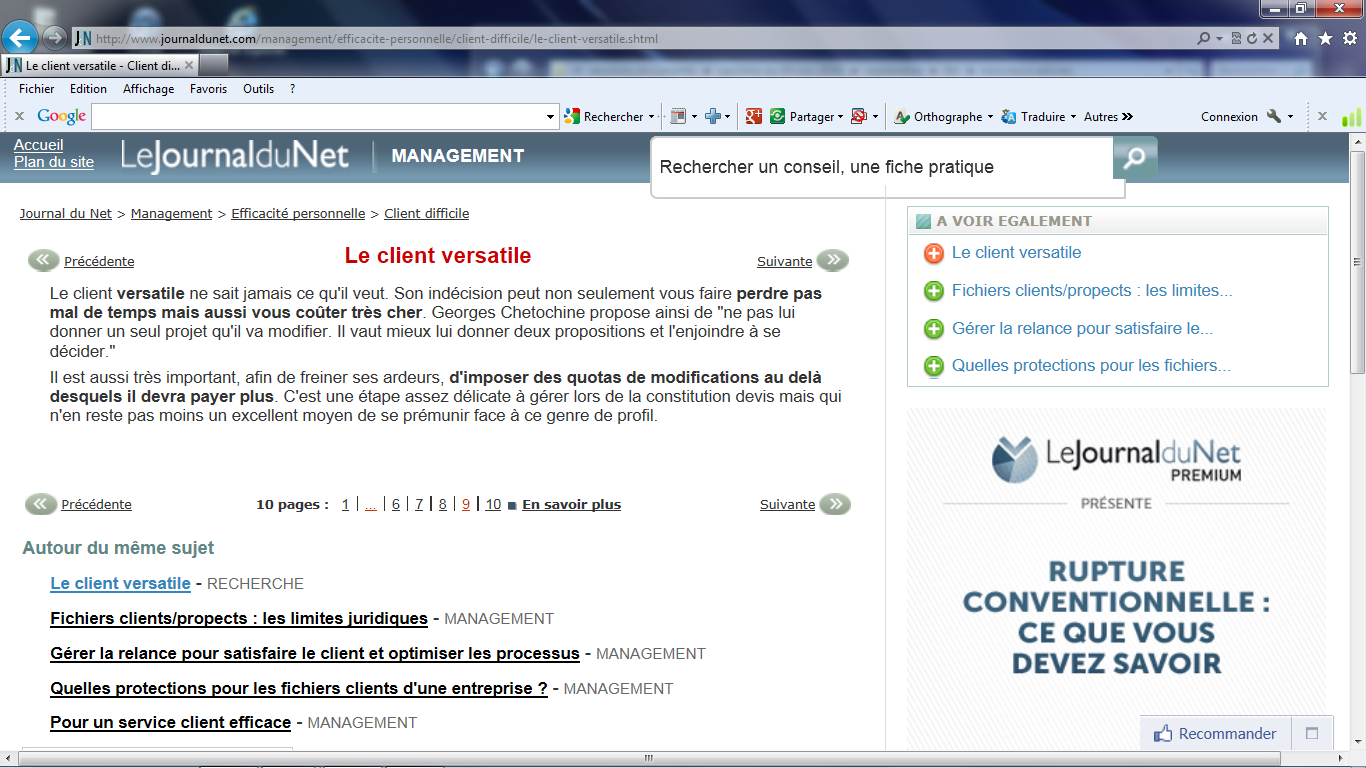 JDNet
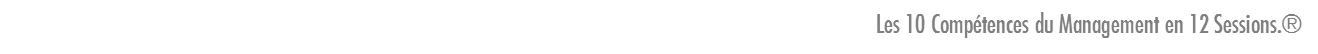 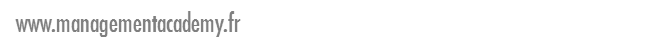 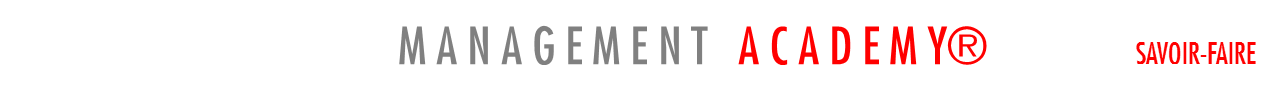 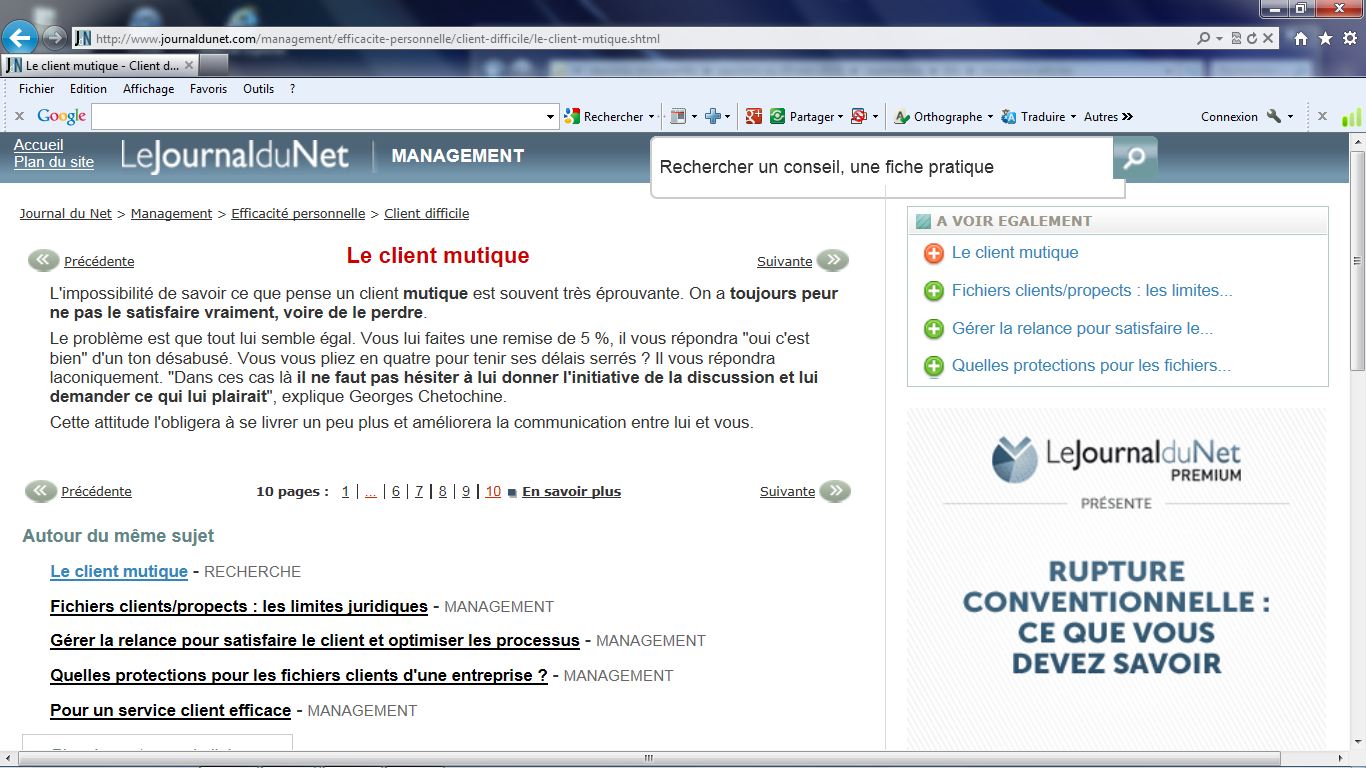 JDNet
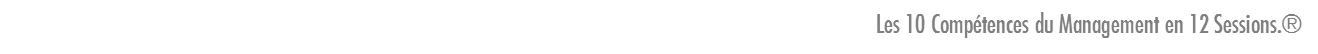 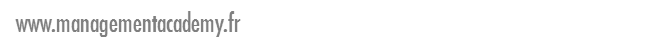 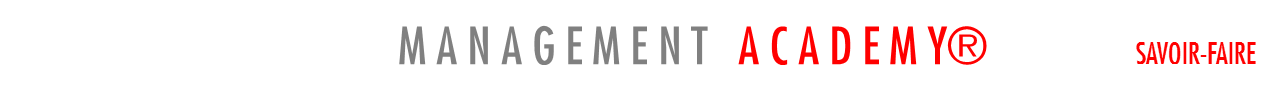 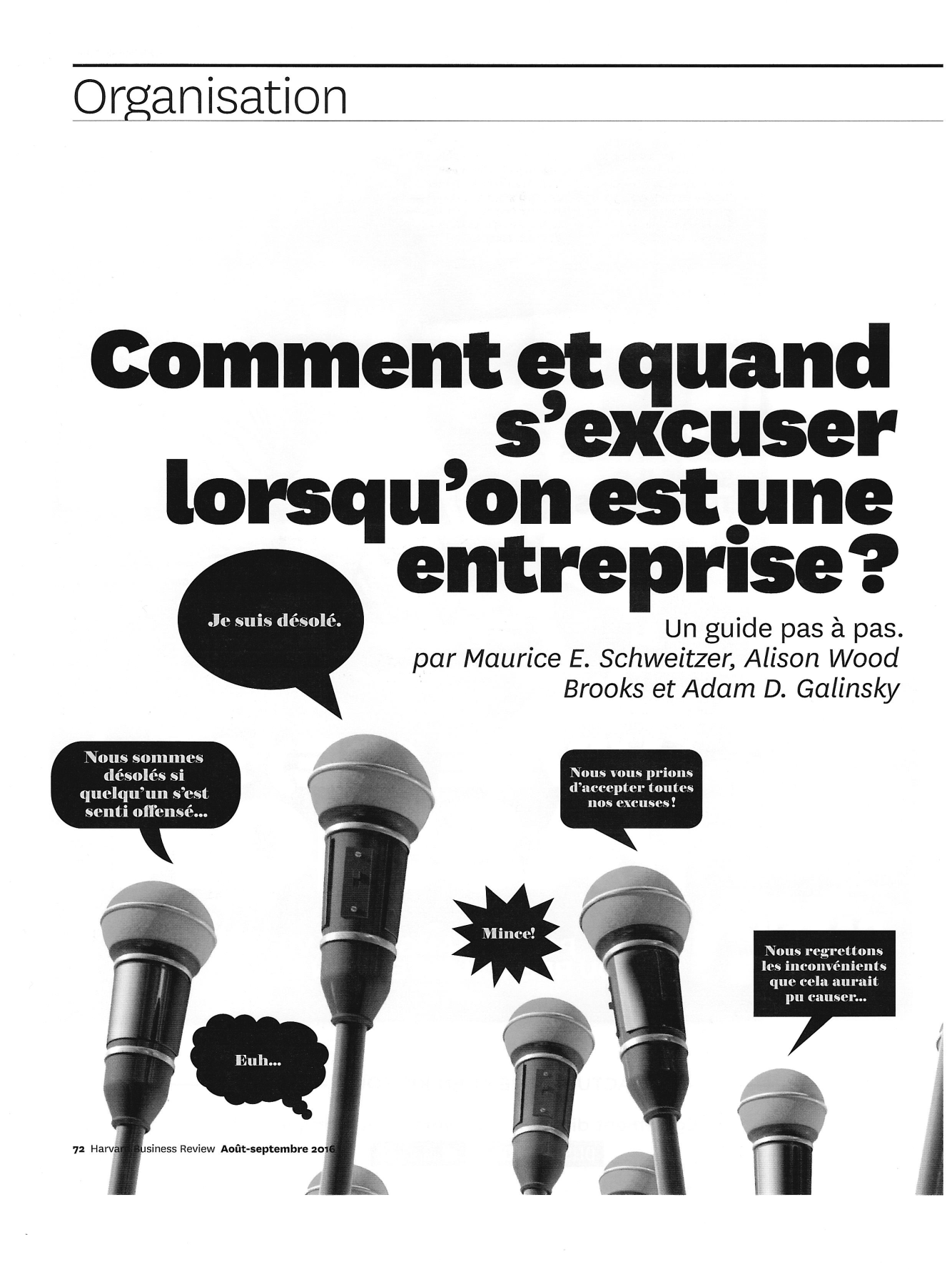 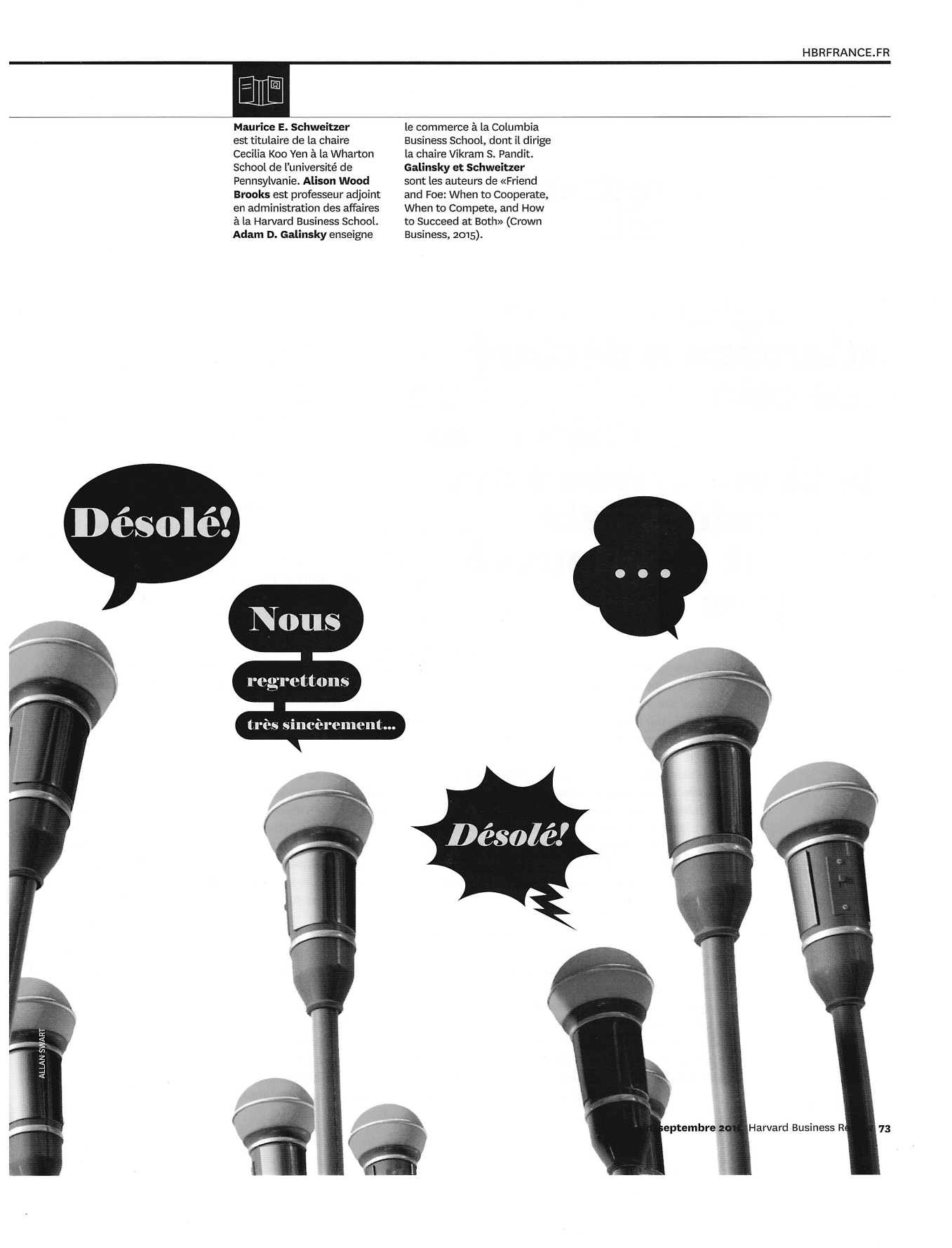 Harvard Business Review
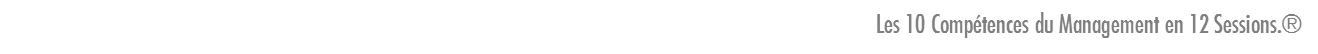 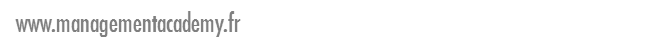 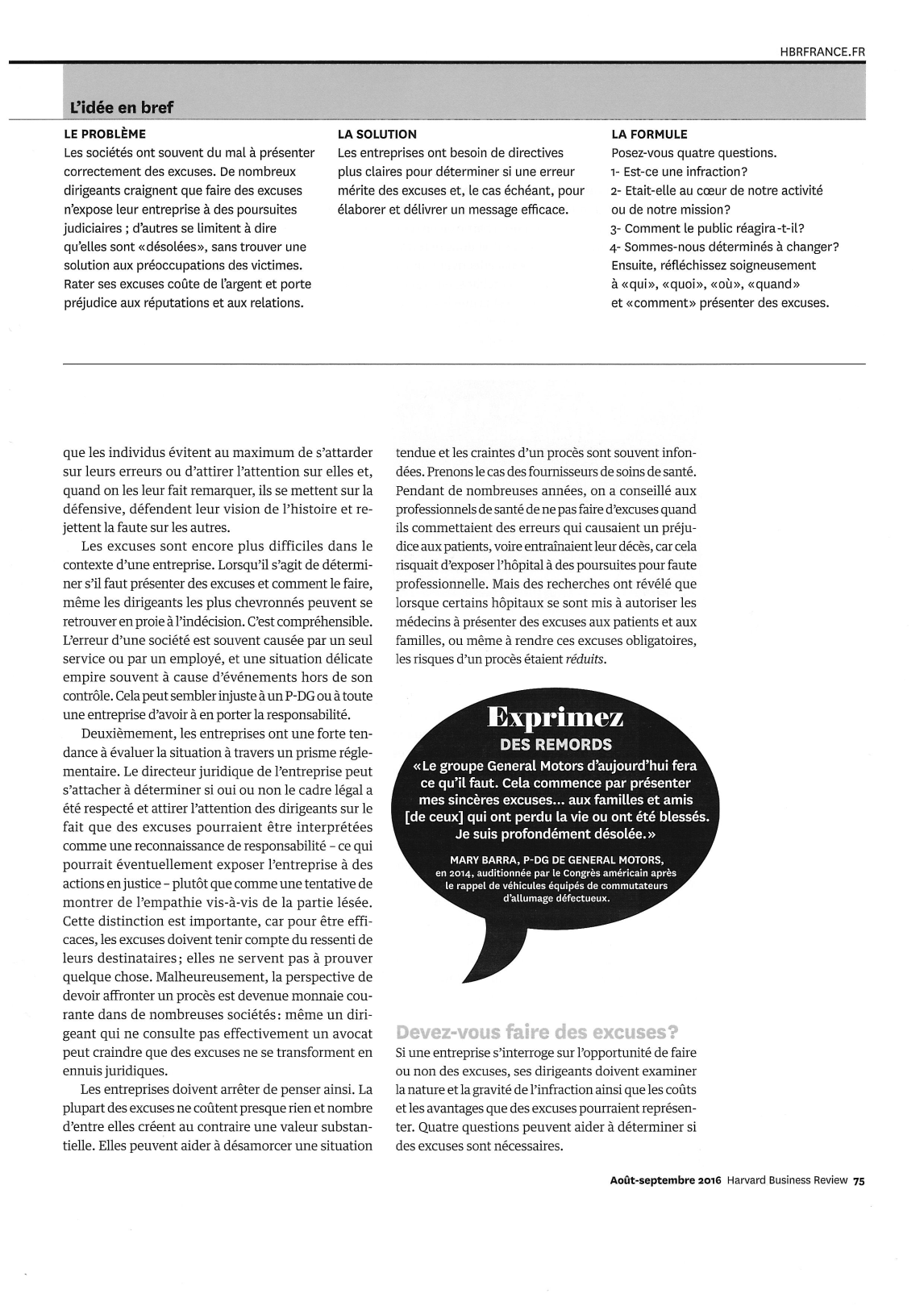 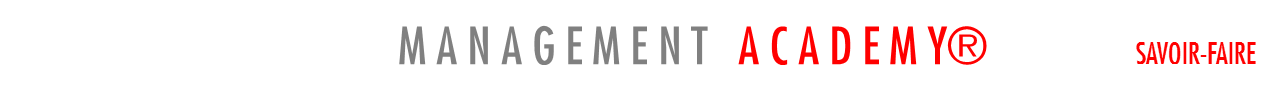 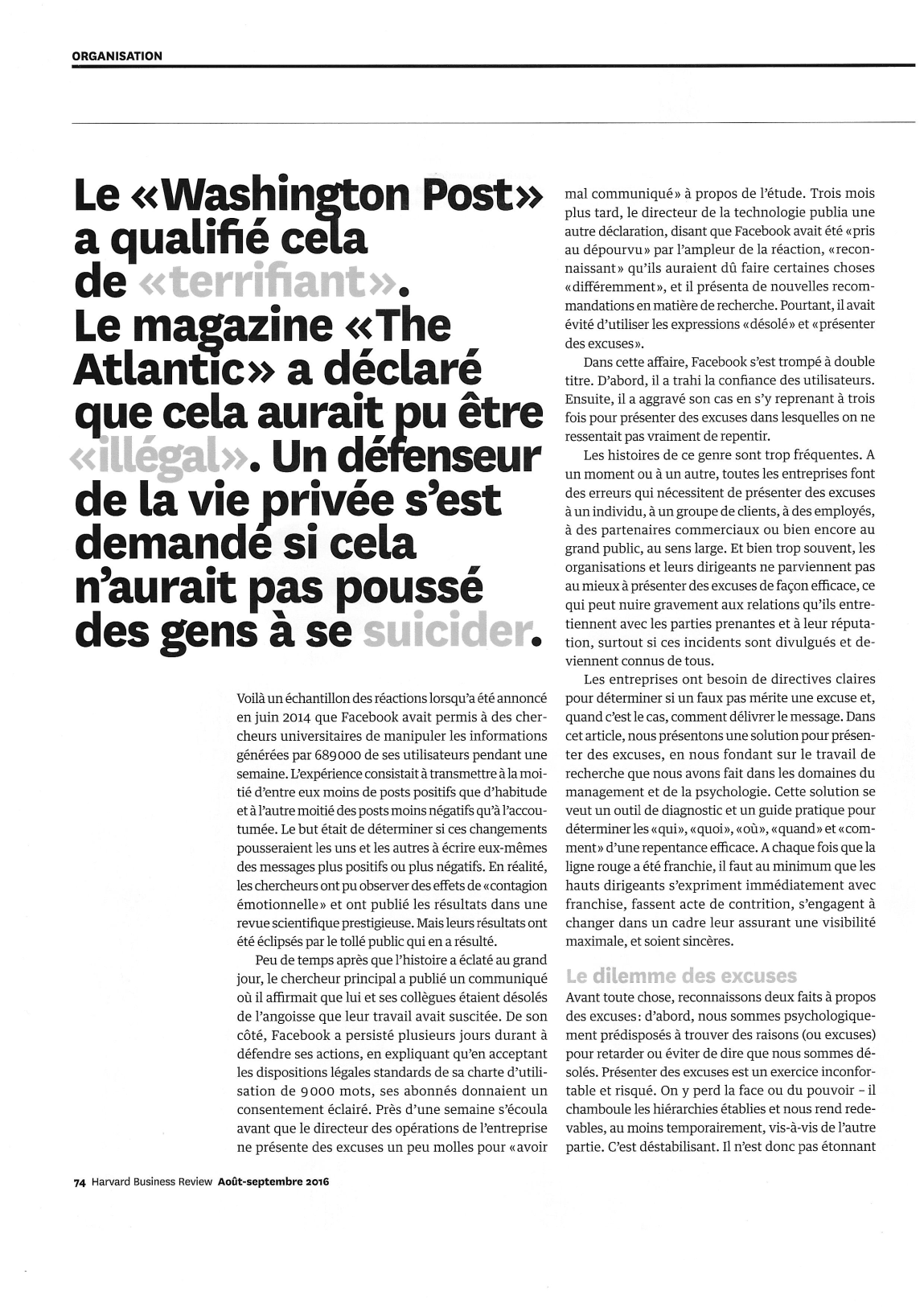 Harvard Business Review
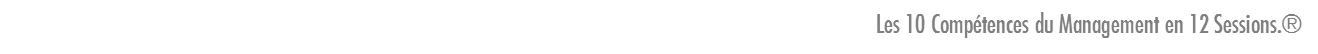 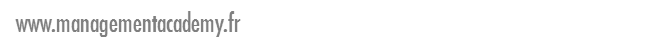 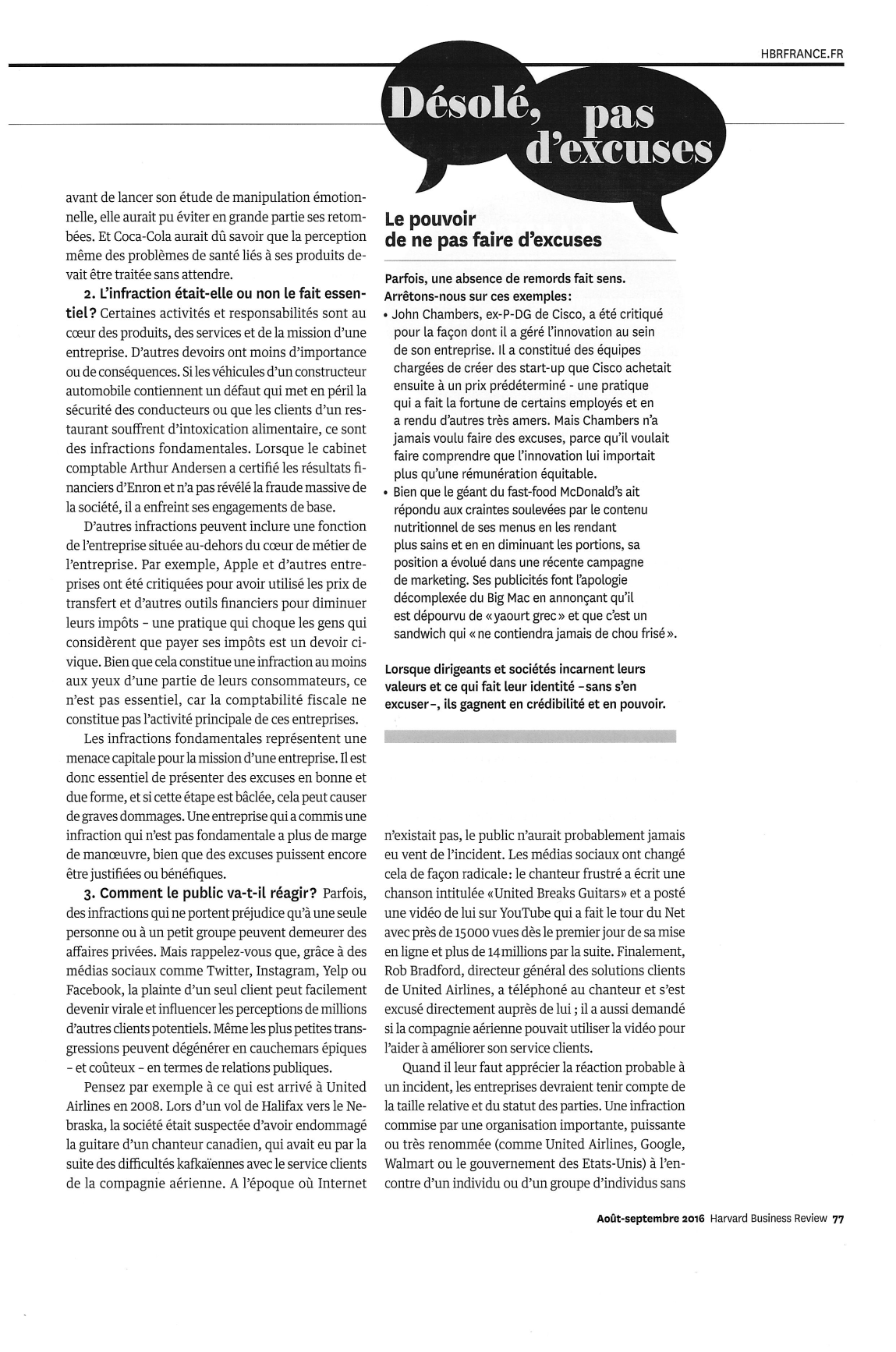 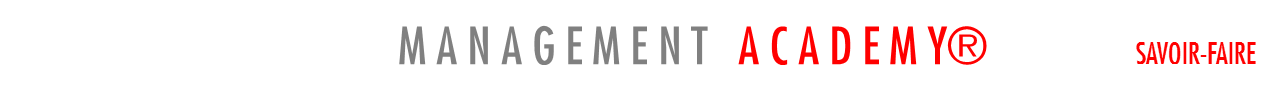 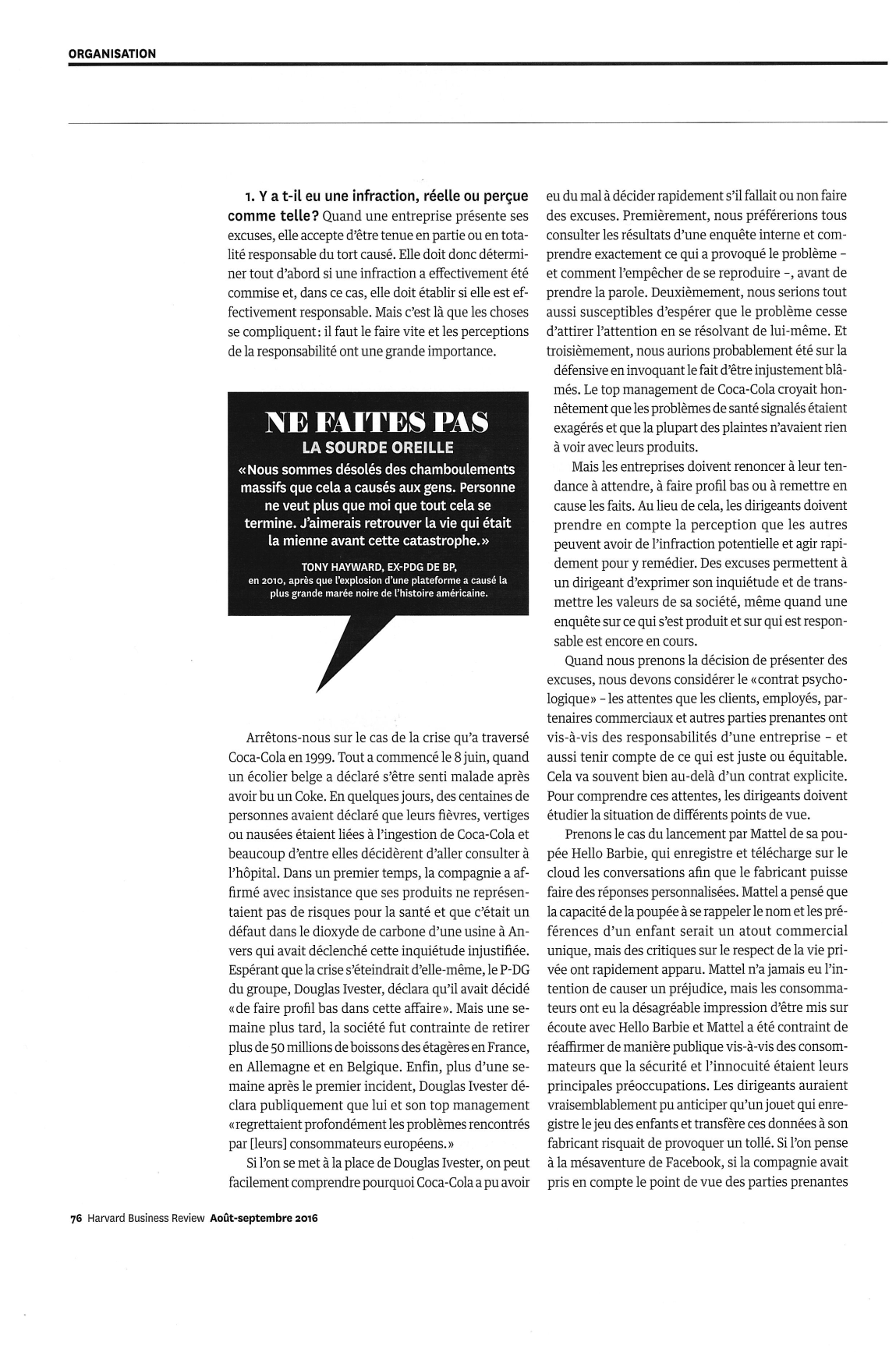 Harvard Business Review
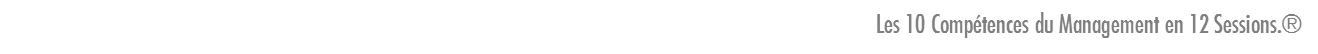 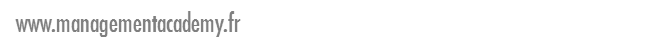 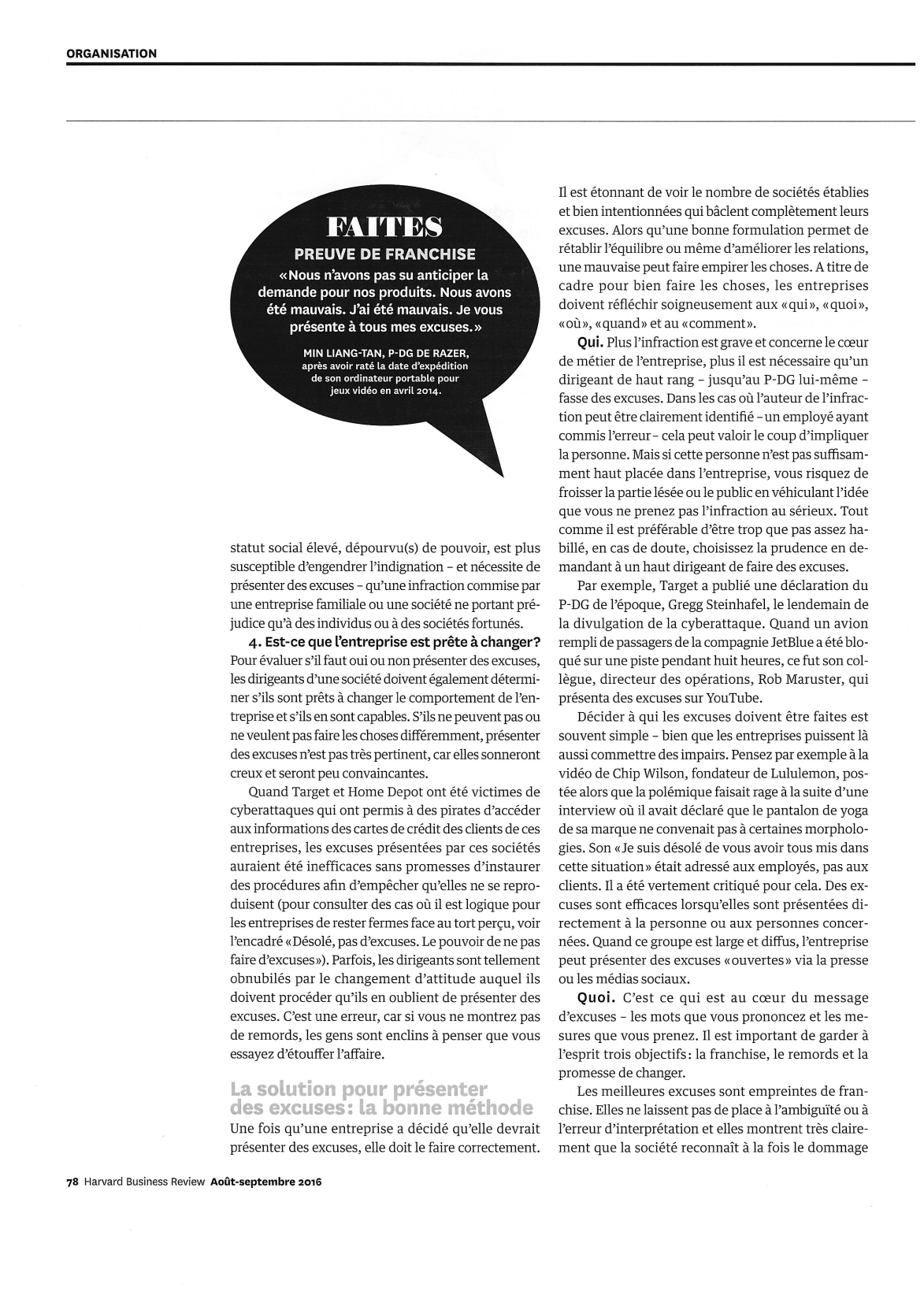 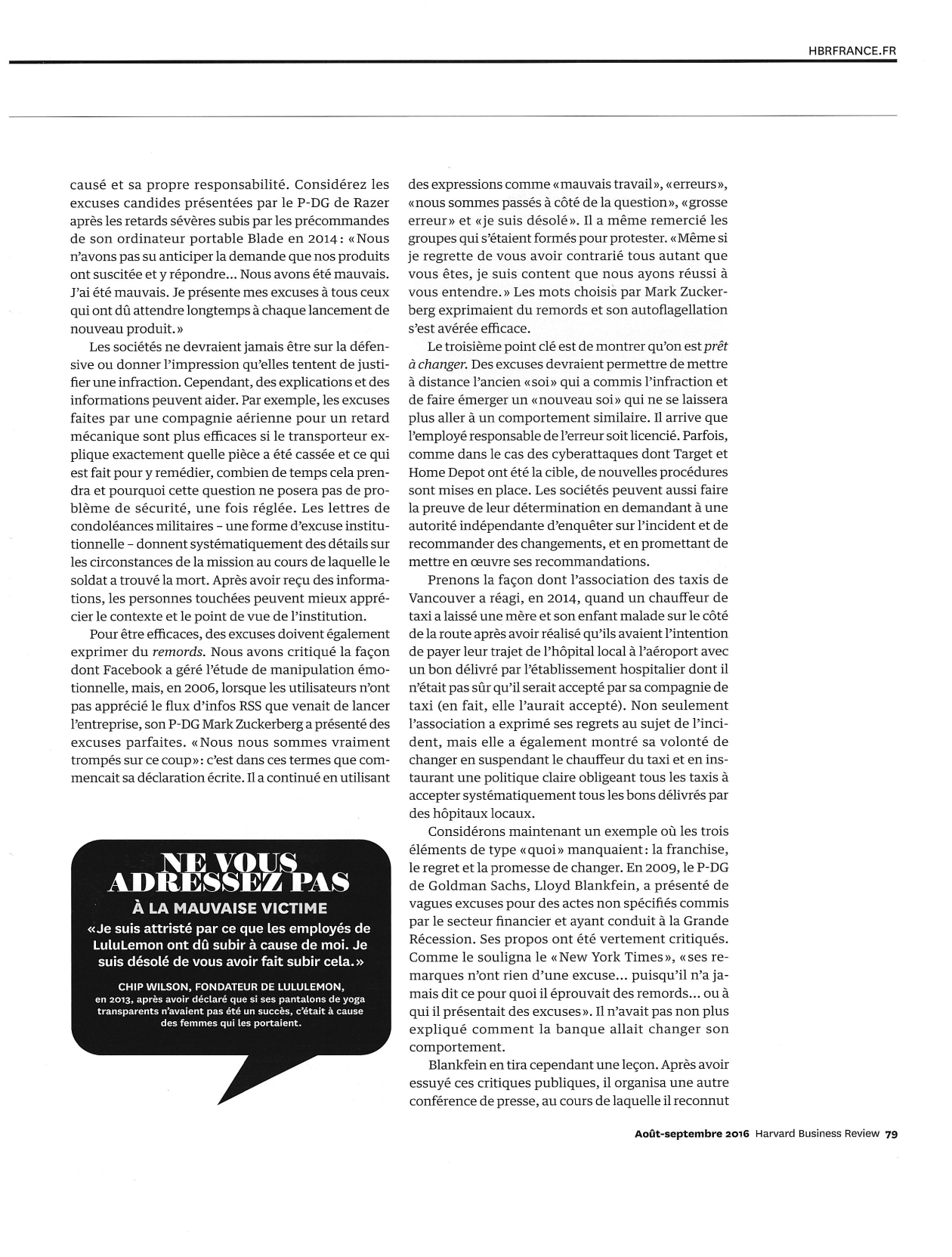 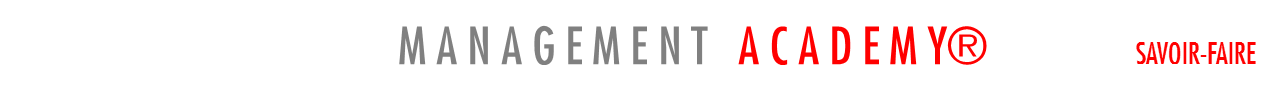 Harvard Business Review
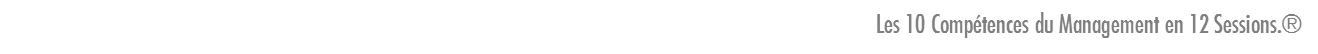 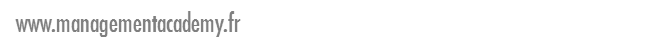 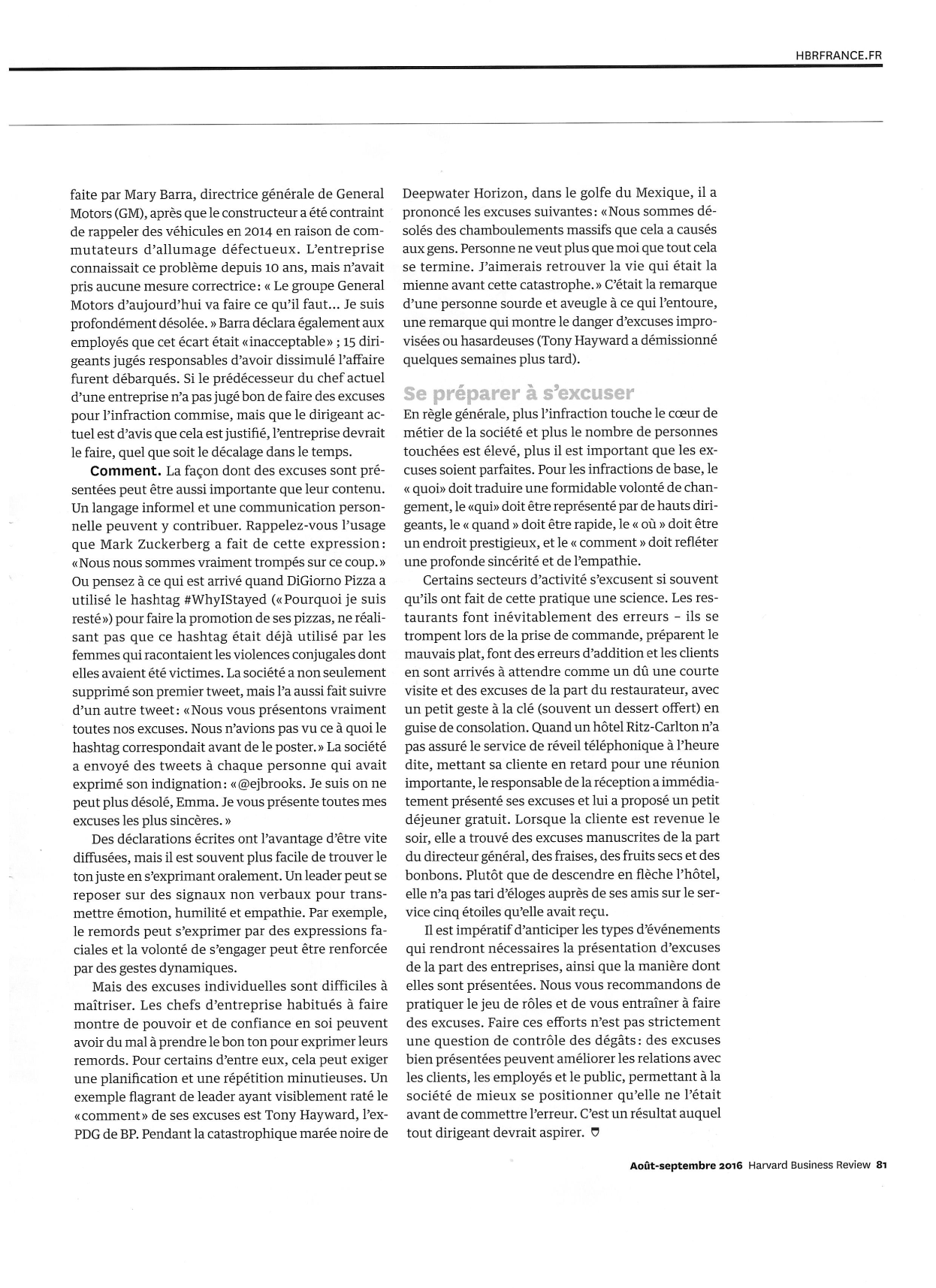 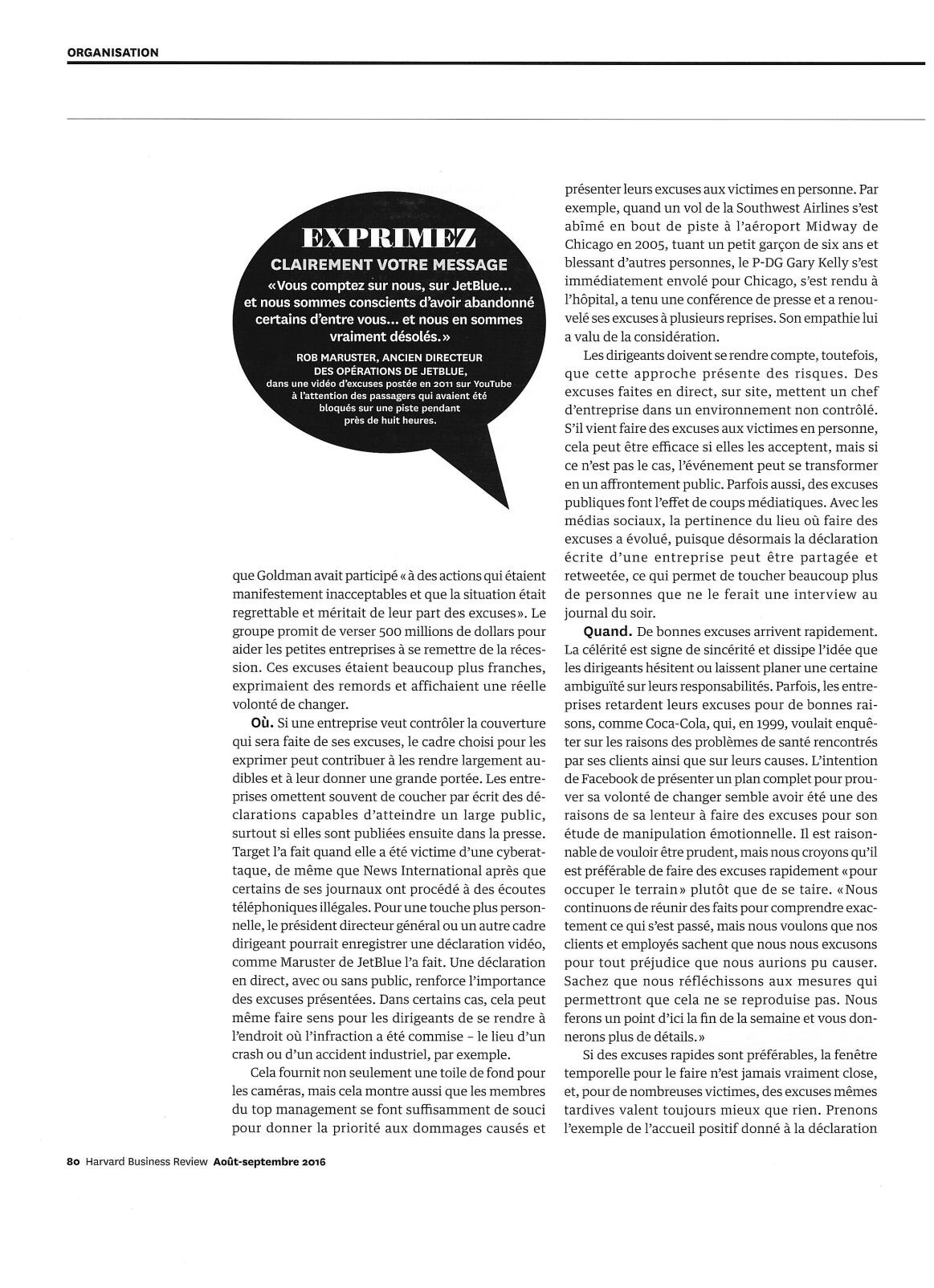 Harvard Business Review